Design of a 8 Channel 40 GS/sec 20 mW/Channel Waveform Sampling ASIC in 65 nm CMOS
Jinseo Park2,
D. Braga1, F. Fahim1, N. J. Pastika1, P. M. Rubinov1, T. N. Zimmerman1,
T. England1, H. J. Frisch2, M. Heintz2, E. Oberla2, C. Poe2, Y. R. Yeung2,
C. Ertley3, N. Sullivan4, 
E. Angelico5,
Hector Rico-Aniles6
1. Fermi National Accelerator Laboratory 2. University of Chicago 3. Southwest Research Institute 4. Angstrom Research Inc. 5. Stanford University 6. North Central College
[Speaker Notes: Hi everyone. I’m Jin, and I will present the new chip we are developing for fast timing.]
Motivation: Detectors with ps level resolution
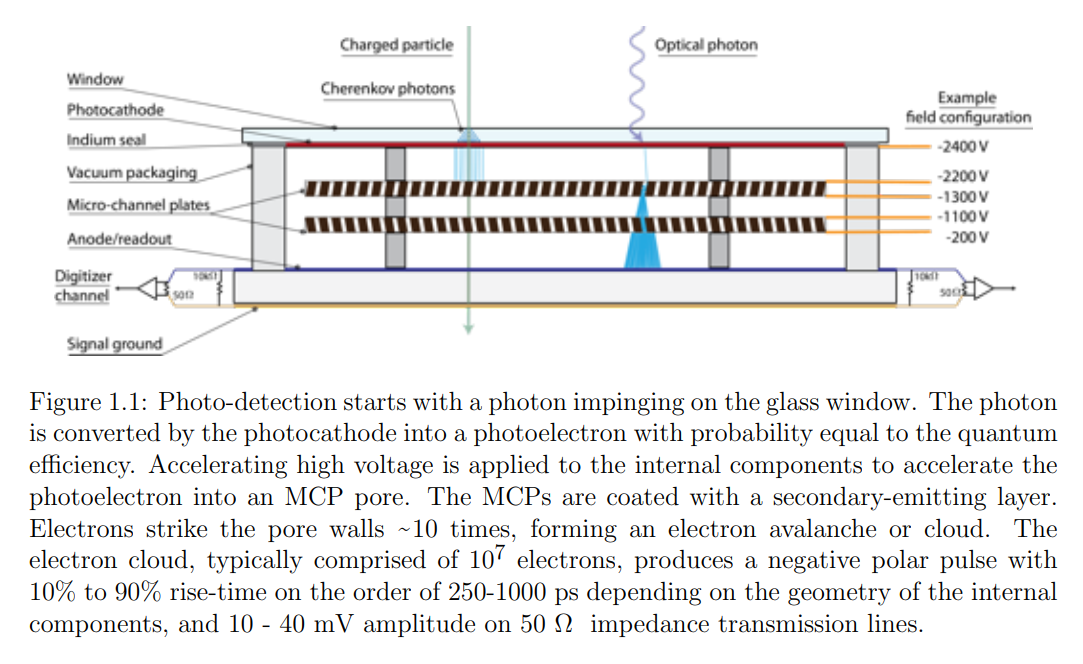 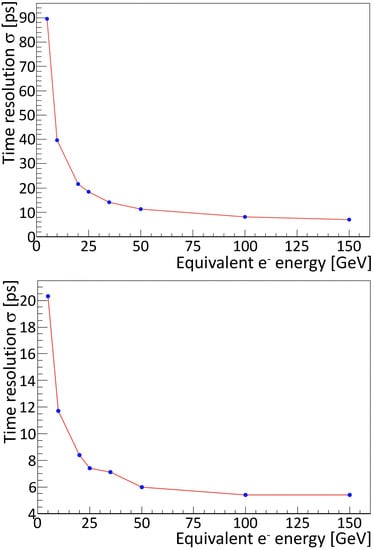 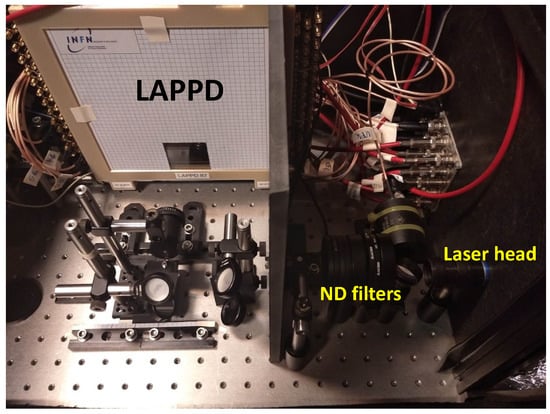 LAPPDTM, psec.uchicago.edu
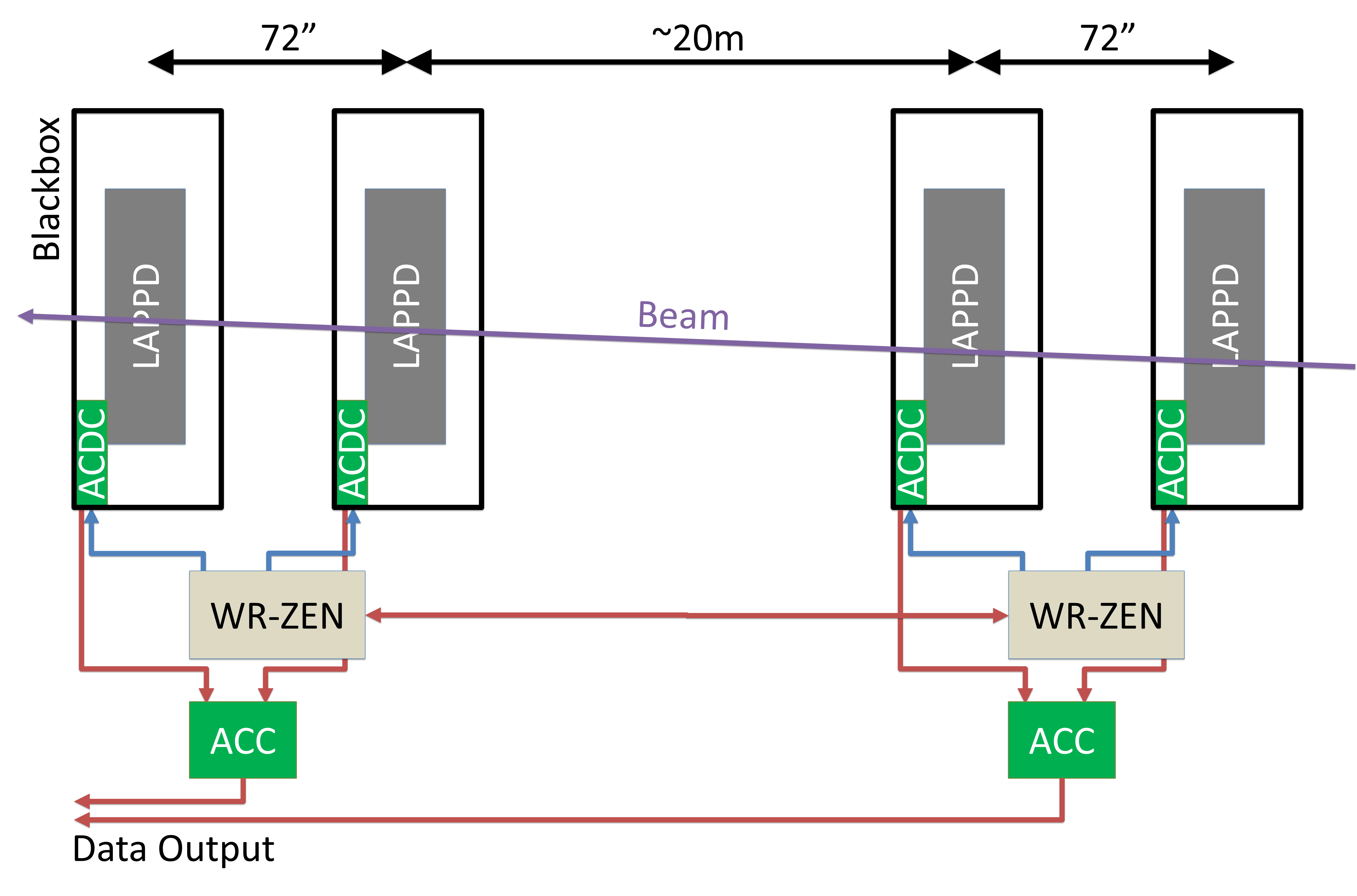 Perazzini S, Ferrari F, Vagnoni VM, on behalf of the LHCb ECAL Upgrade-2 R&D Group. Development of an MCP-Based Timing Layer for the LHCb ECAL Upgrade-2
Timing resolution for
200 pe =~5ps
…WE ALSO NEED SUB-PS RESOLUTION FE ELECTRONICS!
2024-05-27
PSEC5 / PM2024
2
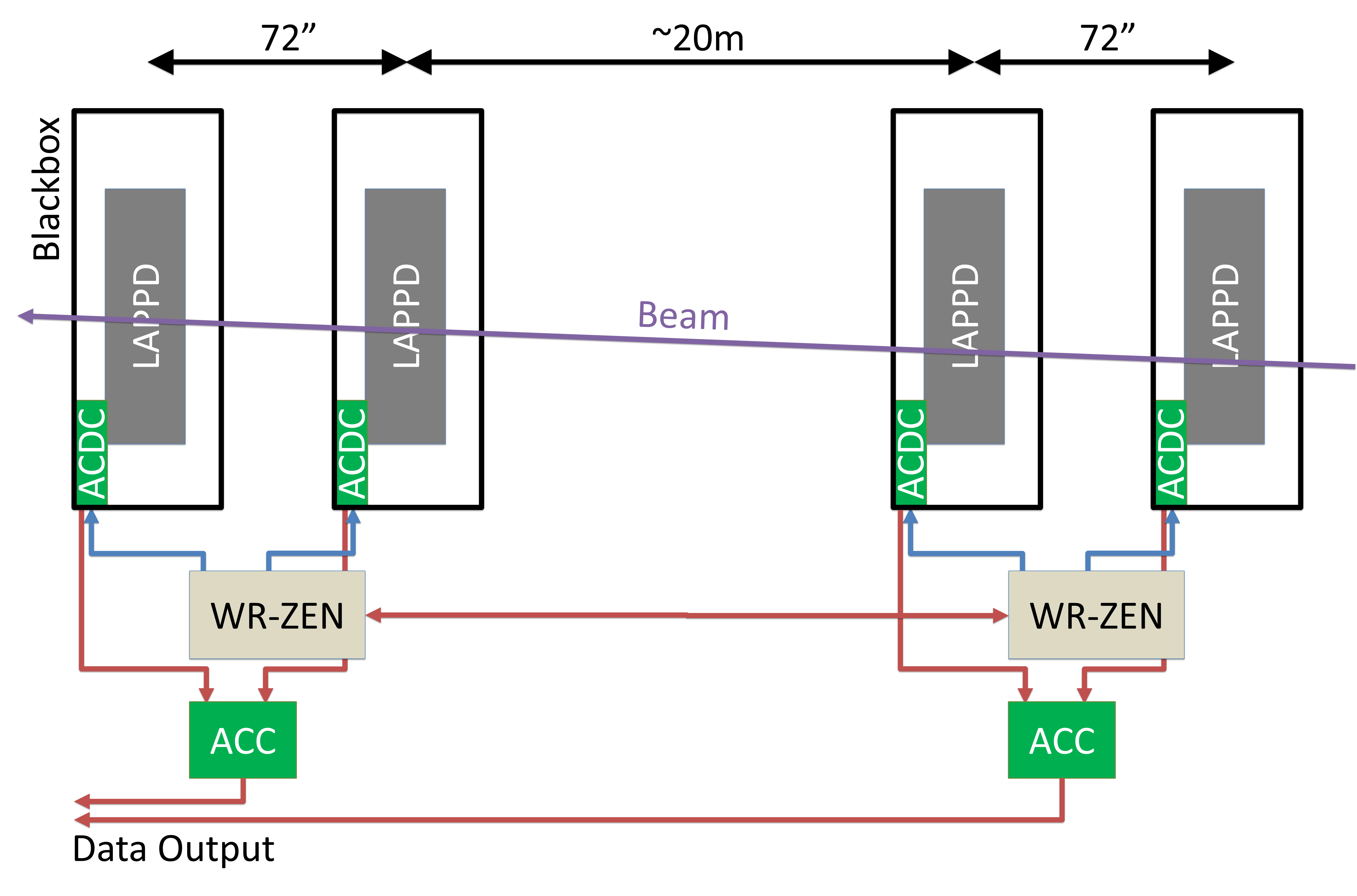 [Speaker Notes: Our research is motivated by a simple fact that there are particle detectors that are capable of achieving very good timing resolution of a scale of ps, such as Micro Channel Plate based Photo multiplyer tubes. We wanted to push the limits of these detectors so that the resolution of future experiments are not restricted by the timing resolution of detectors. (next) That is why we decided to aim for sub ps resolution in front end electronics.]
Primary goal
Achieve <1ps resolution in measuring the arrival time of LAPPD pulses.

But we also aim for a versatile chip, so that it is applicable to other fast-timing applications

Sample and Hold at very fast frequency, and then digitize the held voltage values using commercial ADC chips.
2024-05-27
PSEC5 / PM2024
3
PSEC5
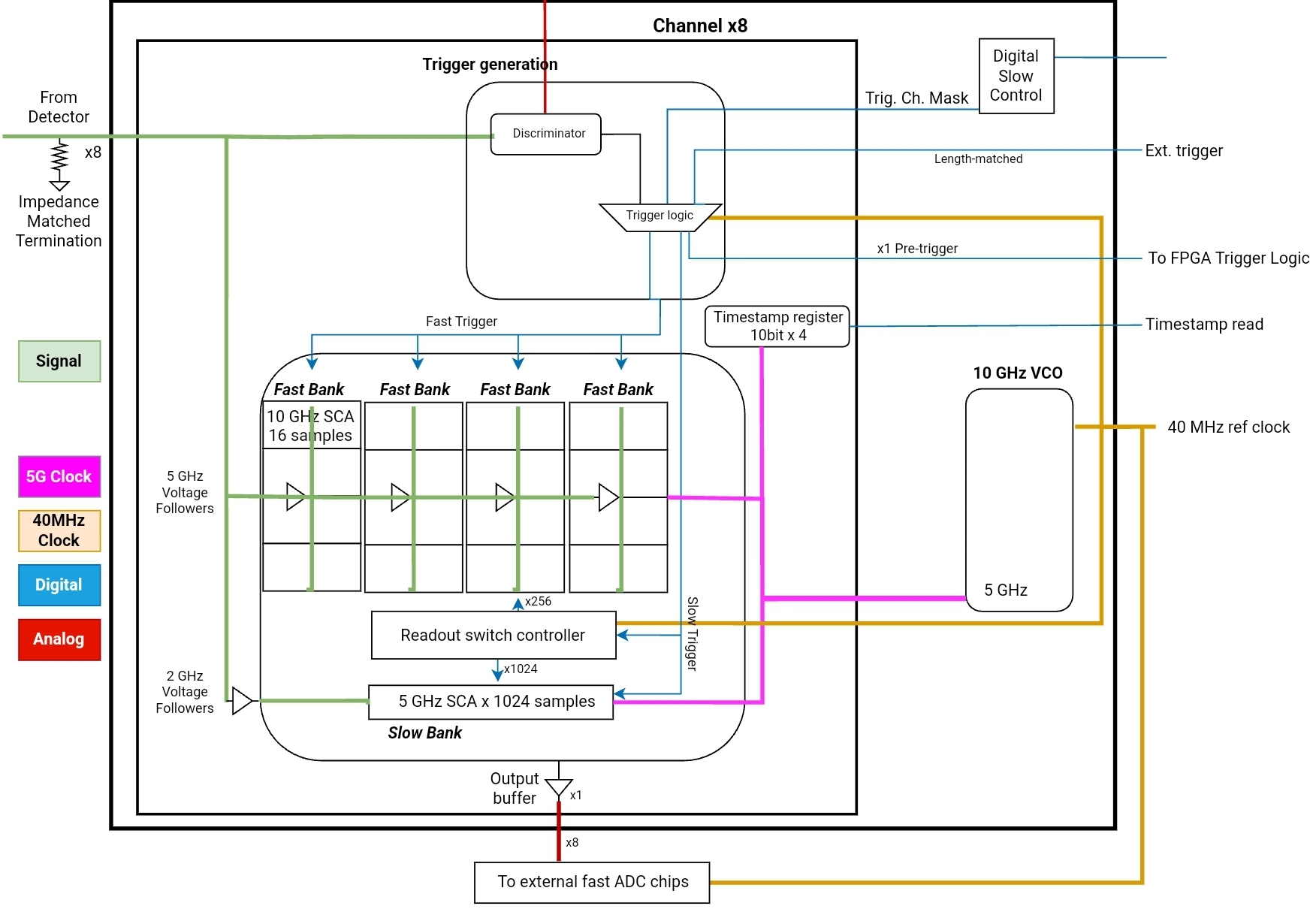 2024-05-27
PSEC5 / PM2024
4
[Speaker Notes: PSEC5 is being designed in 65nm TSMC and consists of 16 channels. Each channel having 10-bit depth and 40 Gigasamples per second. It also has 5 Gigahertz analog bandwidth. The aim for peak power consumption is less than 20 milliwatts per channel.

In each channel,
(next)
Front end 5GHz buffer
(next)
Four fast banks
(next)
Single slow bank
(next)
Trigger logic with discriminator]
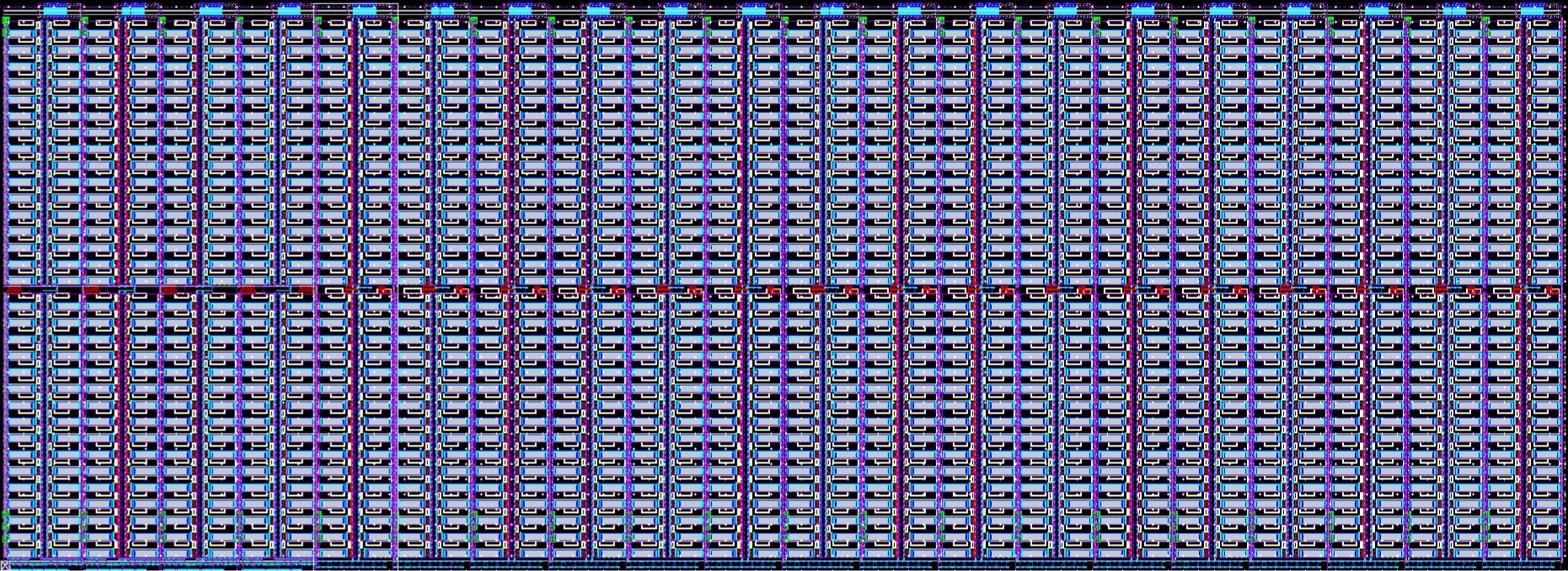 Schedule
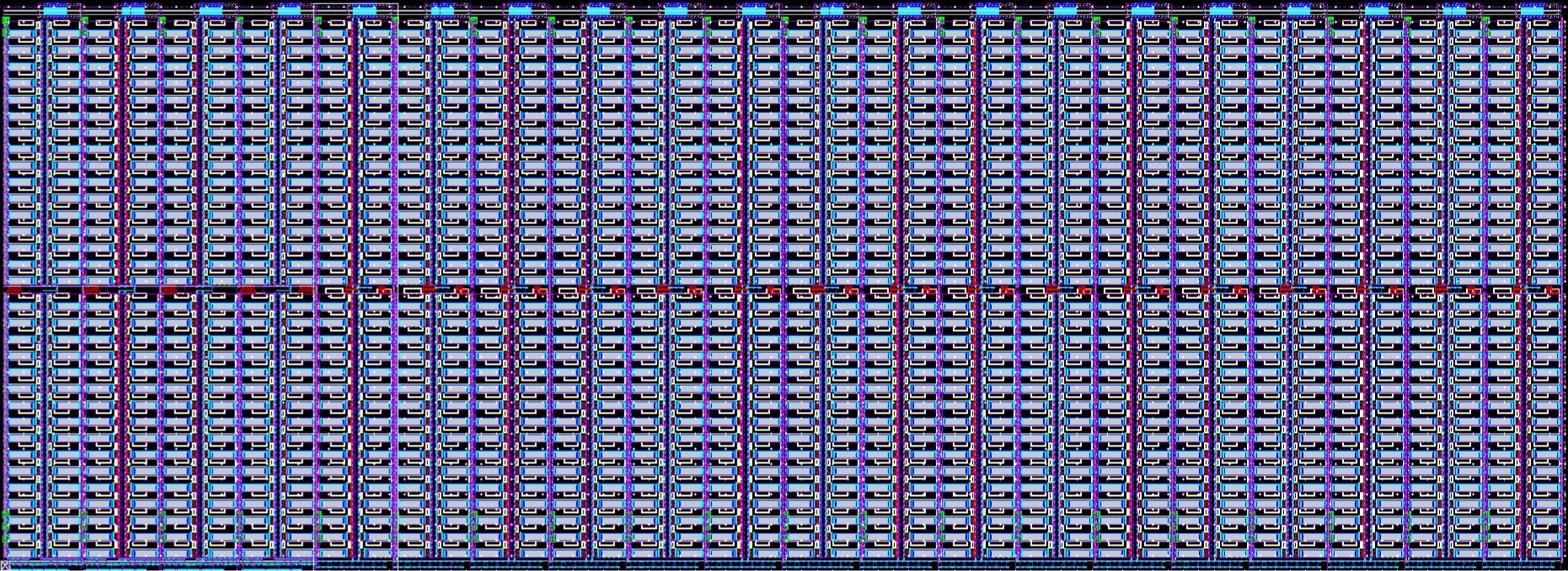 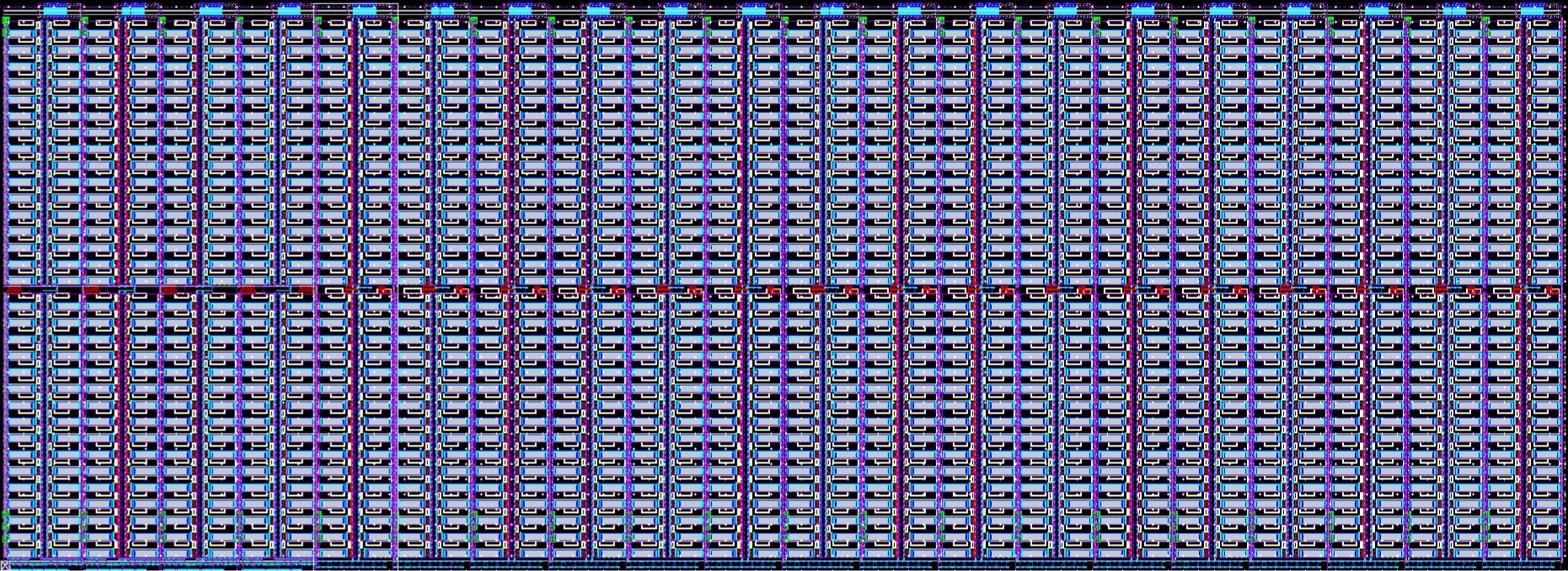 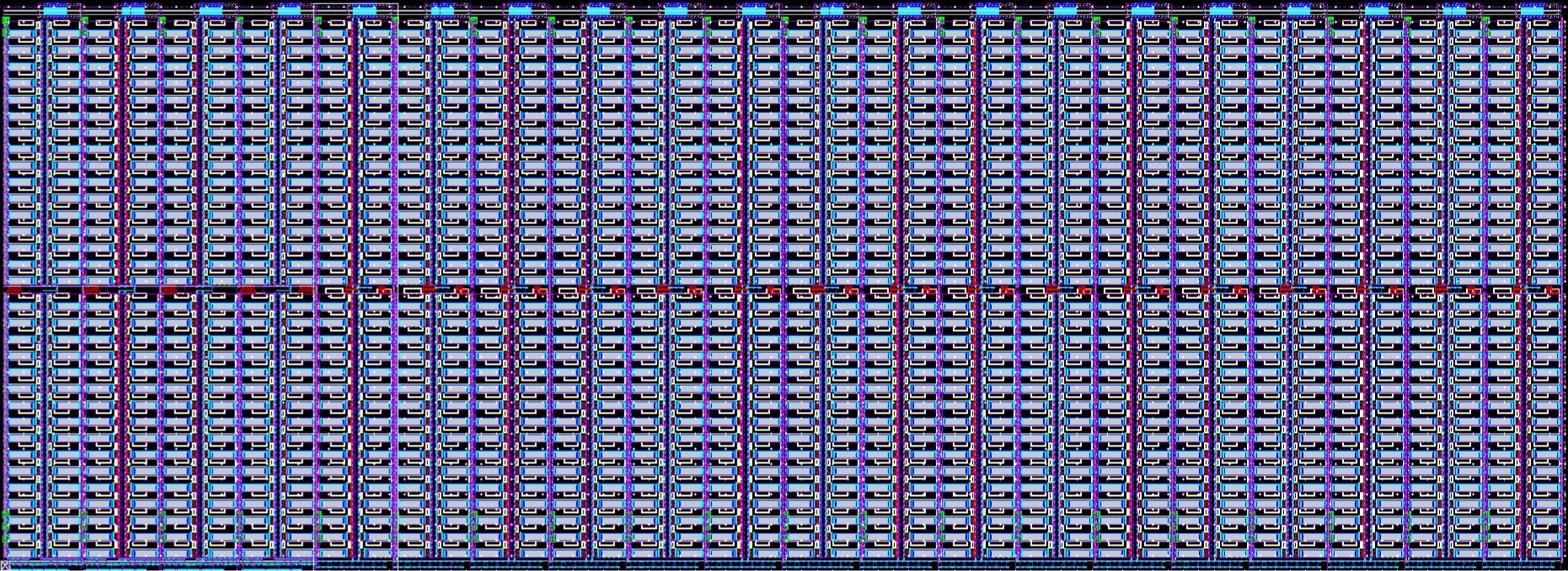 200x8 um
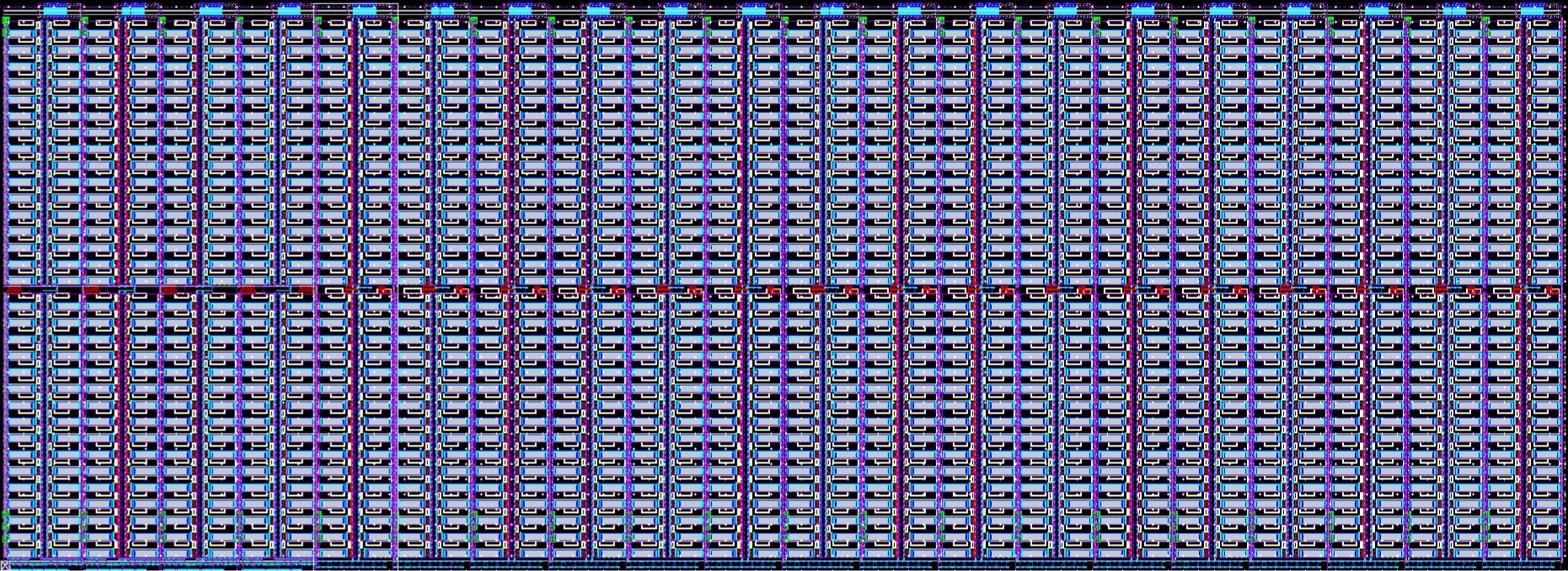 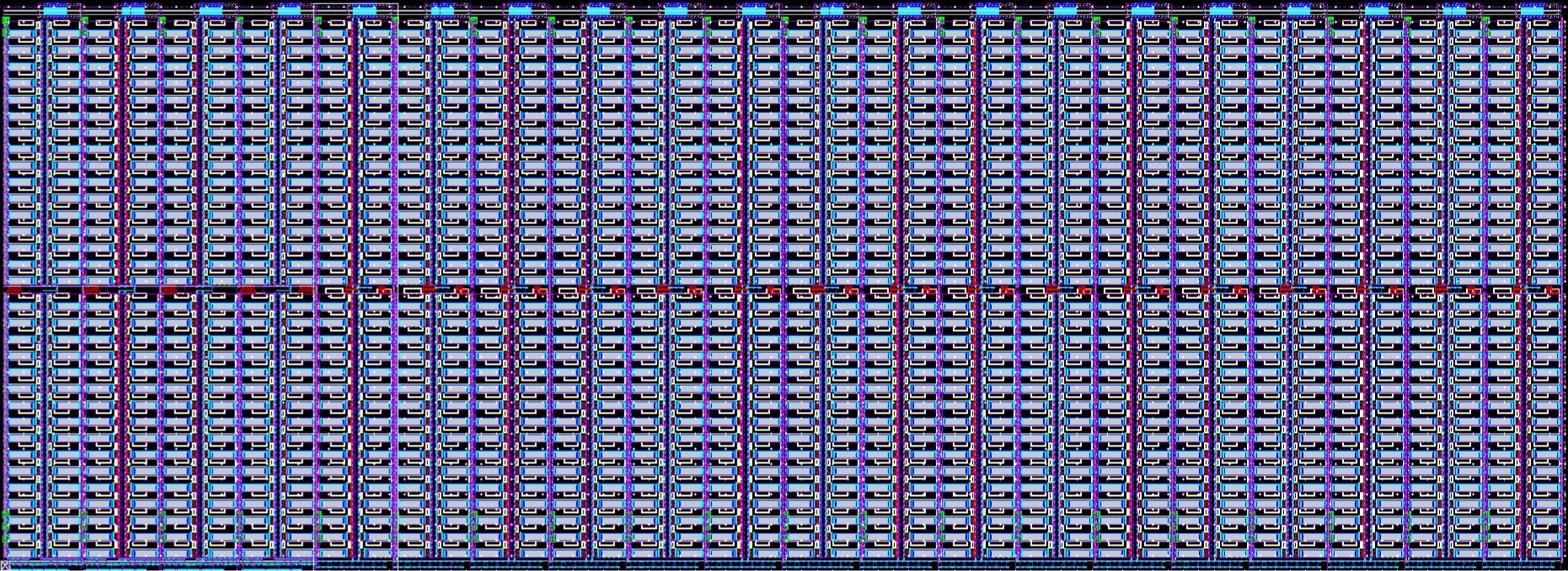 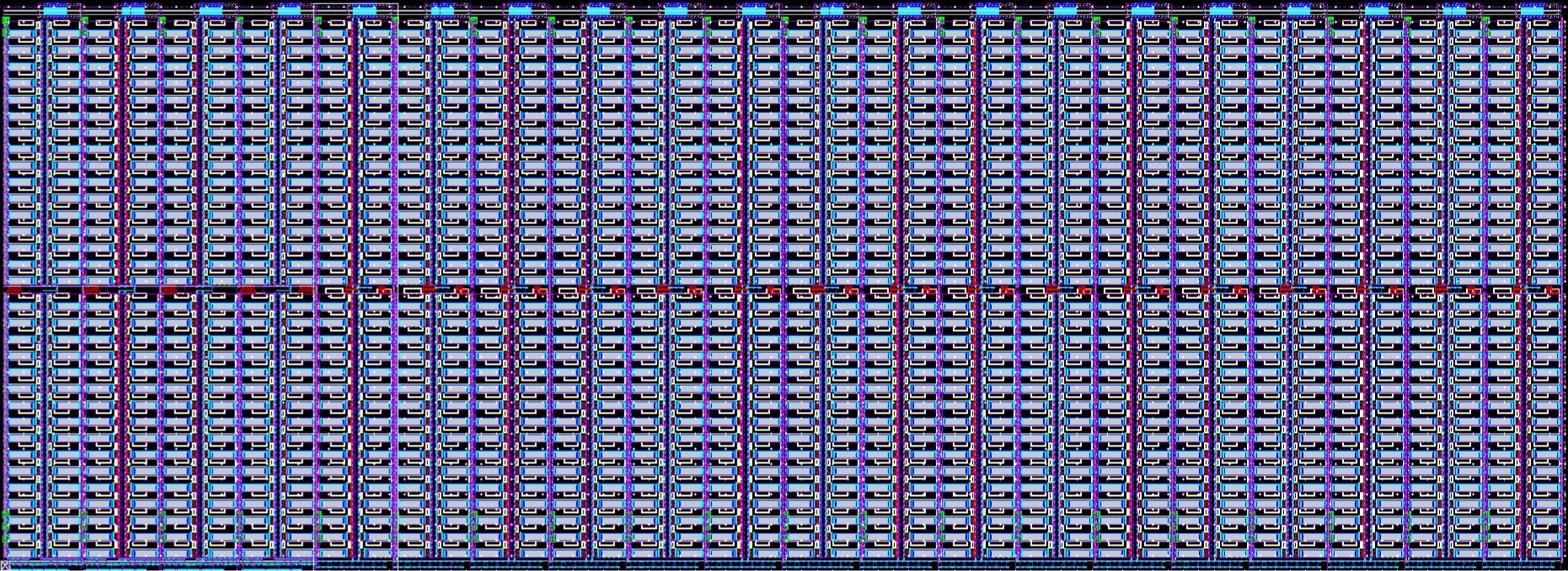 Core Layout
(Without Digital & Clock generation Block)
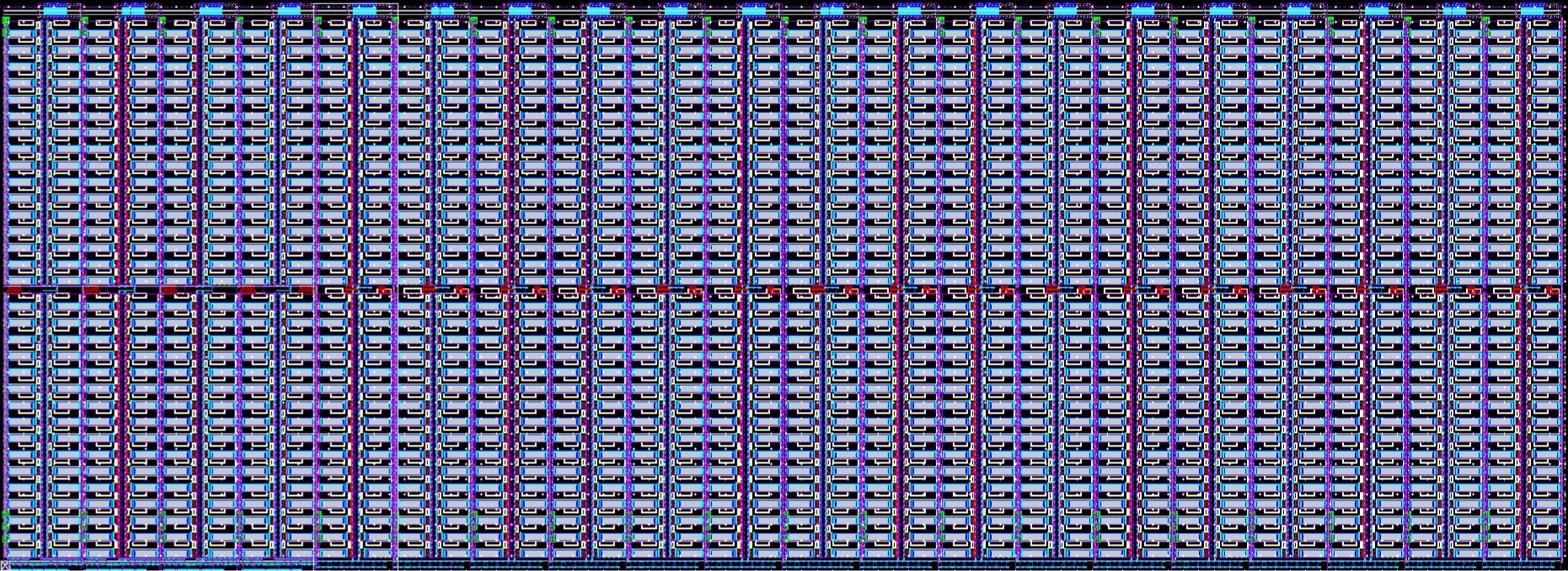 550 um
2024-05-27
PSEC5 / PM2024
5
Comparison with Oscilloscope
2024-05-27
PSEC5 / PM2024
6
Point 1. Fast & Slow Banks
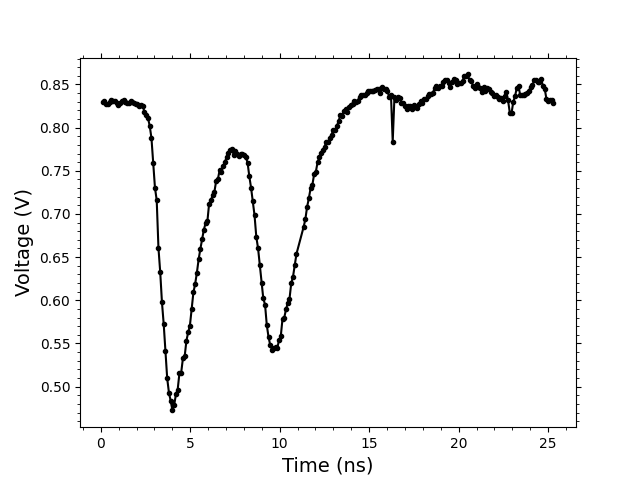 LAPPD event readout with a stripline anode
2024-05-27
PSEC5 / PM2024
7
[Speaker Notes: The first point of our chip is that it has separate fast and slow banks for the sake of versatility, and achieving both long buffer and good timing resolution. The slow bank captures the entire signal and is used as a timestamp. It is about 200ns long with about 1000 samples. Fast bank captures only the region of interest as it is only 1.6 nanoseconds long, but has a higher sampling rate so that the reconstruction algorithm can achieve better resolution. Since fast banks have higher power consumption, only up to one of the banks is running at any given time to reduce power consumption. Also, there is a separate counter per fast bank to record the trigger position.]
Fast Bank Usage Example
4 Fast Banks
64×4 samples
1.6ns×4 of sampling window
High power consumption
Run sequentially
Slow Bank
1024 samples
204.8ns of sampling window
Low power consumption
Fast banks are triggered within the sampling window
Propagation delay ~800ps
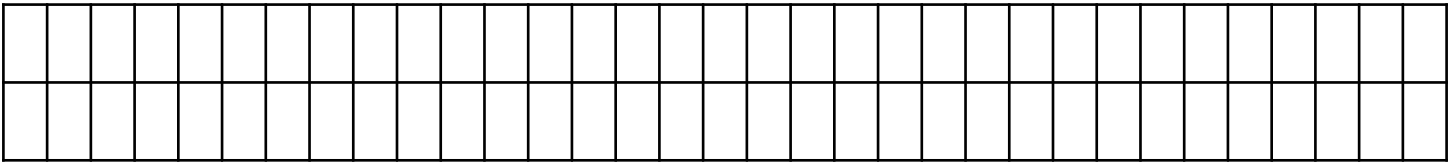 A
10bit counter
B
Hold delay ~800ps
2024-05-27
PSEC5 / PM2024
8
[Speaker Notes: The first point of our chip is that it has separate fast and slow banks for the sake of versatility, and achieving both long buffer and good timing resolution. The slow bank captures the entire signal and is used as a timestamp. It is about 200ns long with about 1000 samples. Fast bank captures only the region of interest as it is only 1.6 nanoseconds long, but has a higher sampling rate so that the reconstruction algorithm can achieve better resolution. Since fast banks have higher power consumption, only up to one of the banks is running at any given time to reduce power consumption. Also, there is a separate counter per fast bank to record the trigger position.]
Fast sampling - interleaved
~200um
0˚ 5GHz Clock
90˚
180˚
270˚
2024-05-27
PSEC5 / PM2024
9
[Speaker Notes: This is how four fast banks are arranged in each channel.  Each fast bank is four 16-sample columns interleaved, each sampling at 10GHz and a phase of zero, ninety, one hundred and eighty, and two hundred and seventeen degrees. This results in an effective 40GHz sampling rate. The green signal line comes from the left of the figure, while the purple clock line comes from the right of the figure. The arrangement of the columns is chosen so that every column retains the maximal signal bandwidth. (next) the length of the signal line is an important consideration for the analog bandwidth.]
Layout of a single column (16 cells)
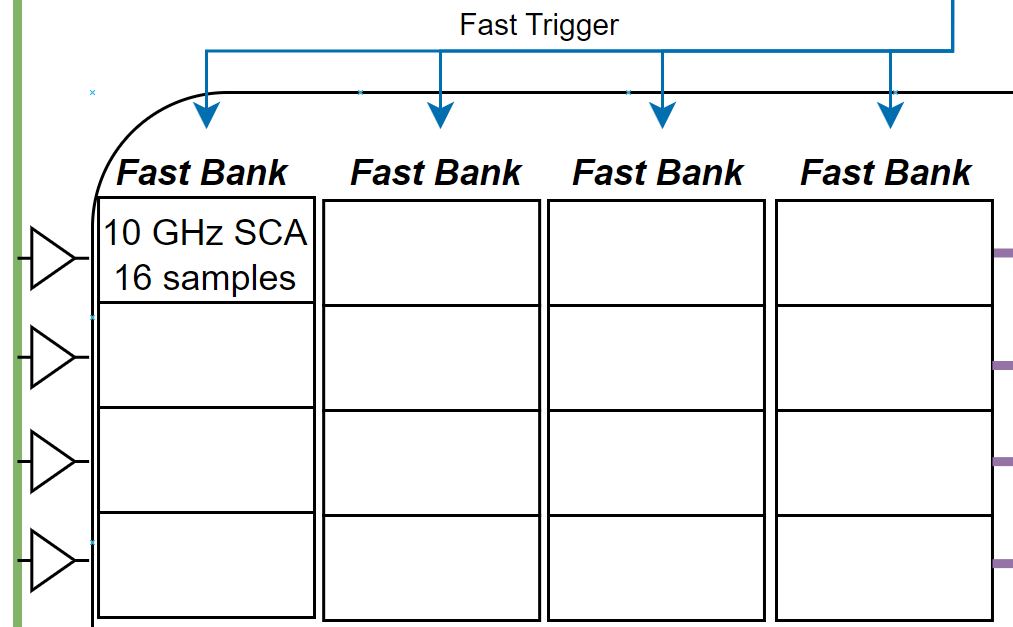 2024-05-27
PSEC5 / PM2024
10
[Speaker Notes: This is a picture presenting a single column with 16 cells. We will have a 4x4 array of these column in a single channel.  It’s size is 45 times 25 micrometers. The capacitance of each cell is 35femtofarads. (next) The sampling switch we use is shown in the layout, which is 2.5V nMOS with 4 micrometers wide and 280 nanometers long.]
Switching Drift
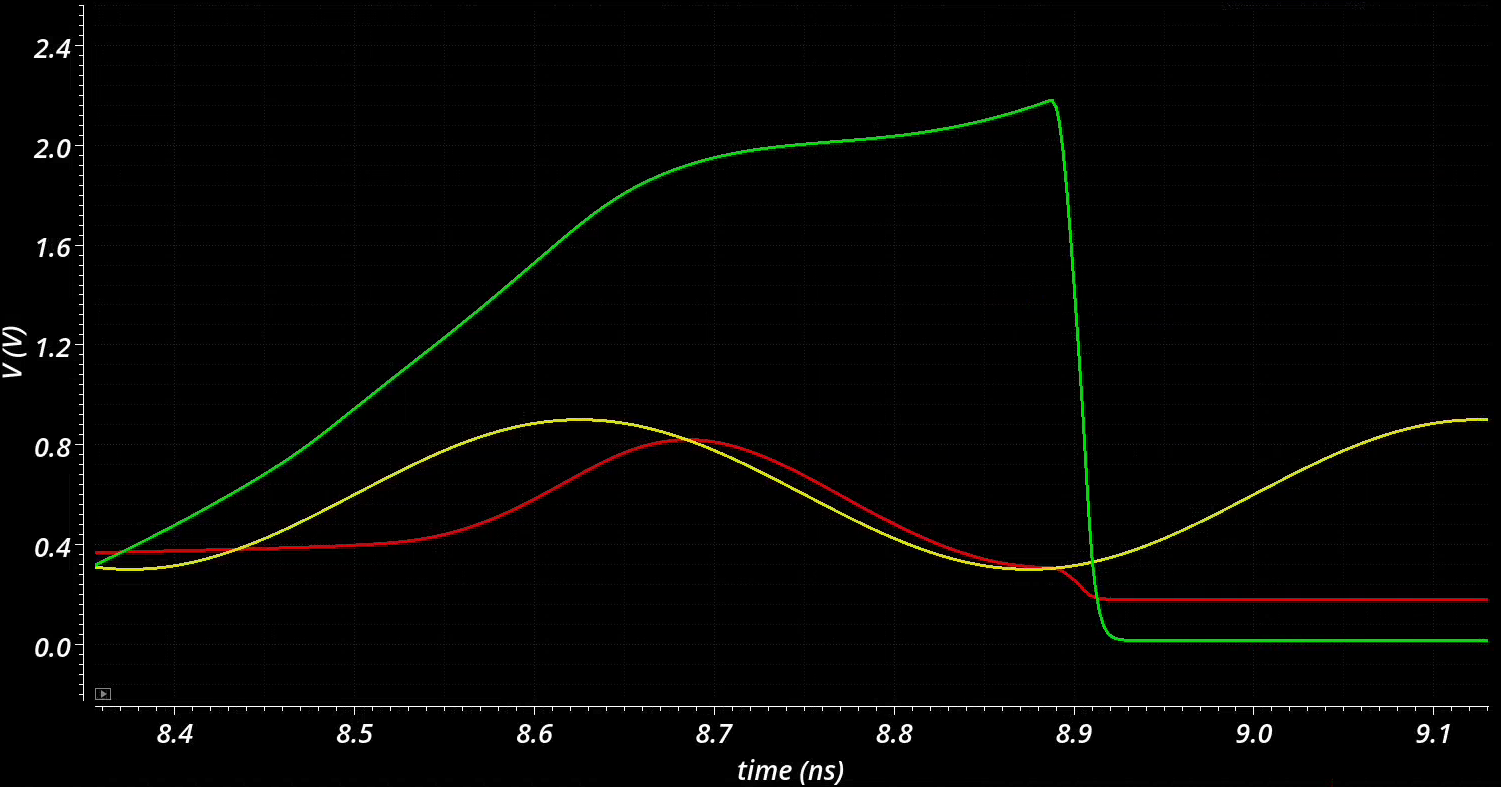 Transition time
The value of a capacitor drifts while it switches off from the signal line.
Drift consists of switch gate charge injection, which is a fixed value and is calibratable, and resistive drift, which is dependent on signal V.
It is essential to keep the 
[Sample  Hold] transition time low.

NMOS instead of CMOS for the sampling switch!
(Sample)
Switch Gate V
Capacitor V
Drift
Signal
(Hold)
2024-05-27
PSEC5 / PM2024
11
[Speaker Notes: Switch gate charge injection: due to capacitance between gate of the switch and the signal route

Resistrive drift: due to resistance of the switch while it is switching off.]
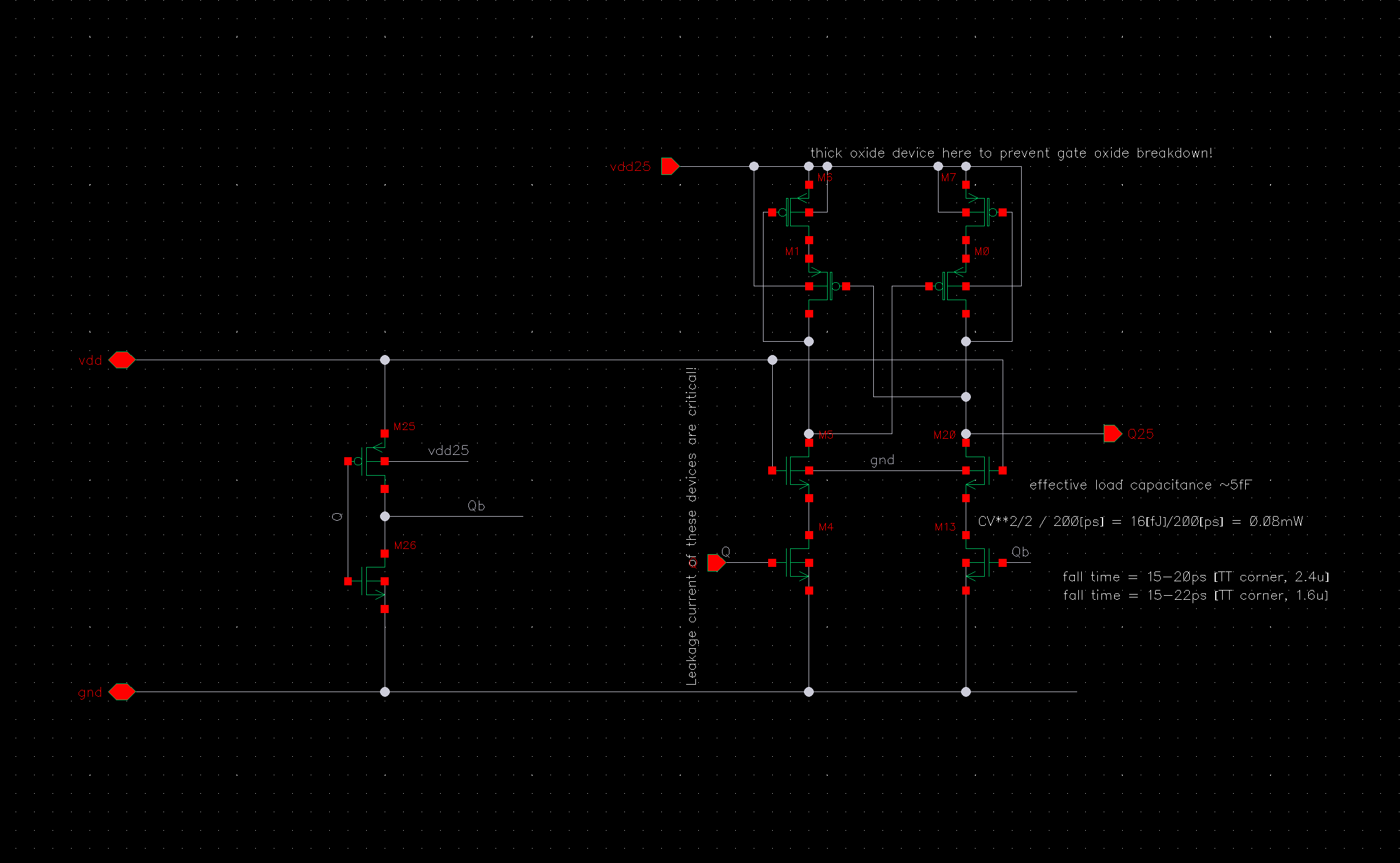 Voltage Level Shifter
2024-05-27
PSEC5 / PM2024
12
[Speaker Notes: Switch gate charge injection: due to capacitance between gate of the switch and the signal route

Resistrive drift: due to resistance of the switch while it is switching off.]
Point 2. Sampling Time Uncertainty
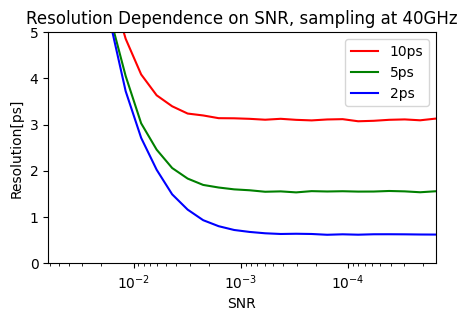 At <1ps timing resolution region, it is a dominant component of the overall uncertainty.
Previous Chip PSEC4 employed Delay Locked Loop (DLL) to control sampling switches.
Process Variation is a major source of systematic timing uncertainty.
Diminishing return above 10 ENoB
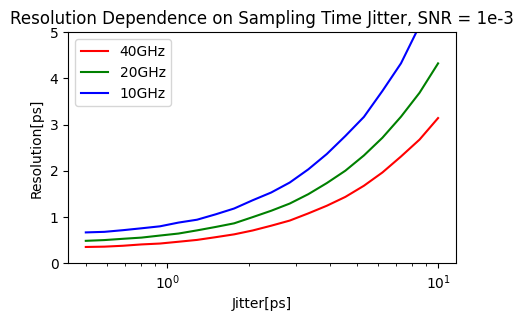 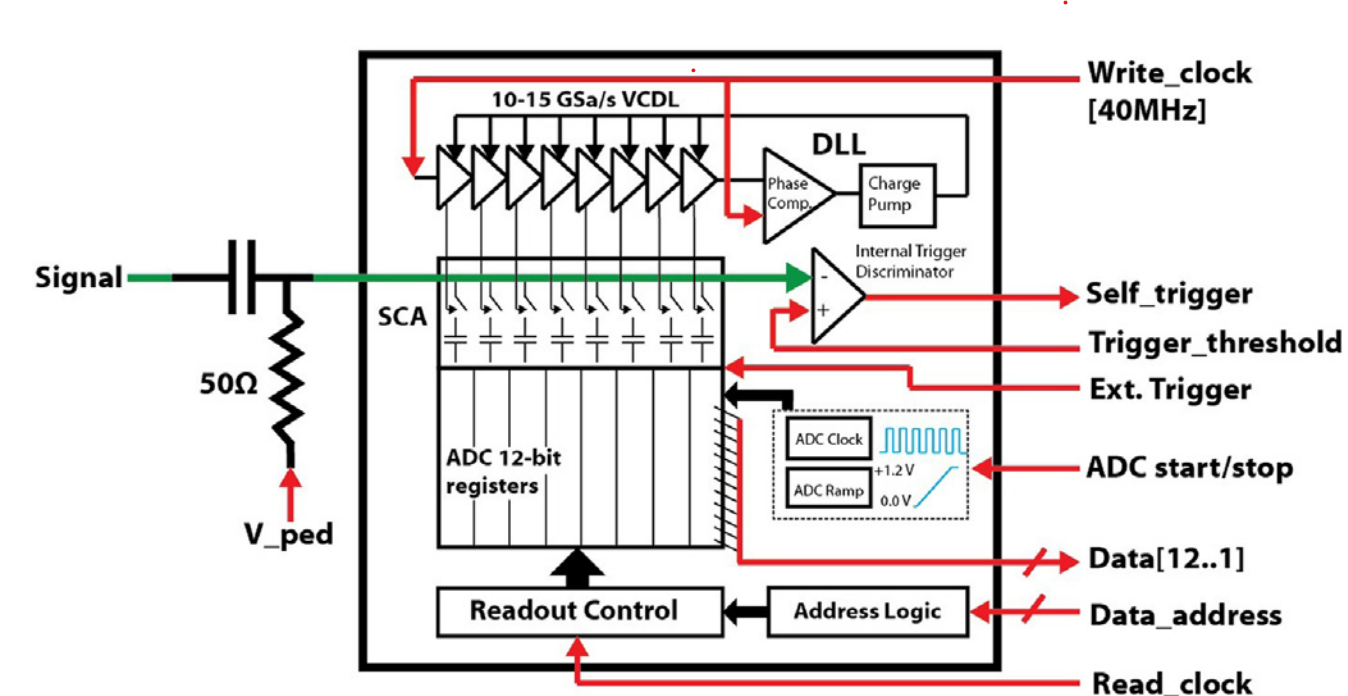 Monte Carlo results based on Delagnes, arXiv:1606.05541
2024-05-27
PSEC5 / PM2024
13
[Speaker Notes: We concluded that in terms of timing resolution, the return diminishes as Signal to noise ratios reach 1/1000 or 10 effective bits. (next) In this region, sampling time jitter has a greater impact on the overall timing resolution.

Time differences between samples are determined by a voltage-controlled delay line, which is an array of transistors, usually MOSFETs, in which a signal propagates through the array at a desired rate.
However, no chip manufacturing process is perfect, so each element of the VCDL has a different time offset.
It is necessary to measure each time offset to correctly sample a signal.]
PSEC4 ASIC(2014)
E. Oberla, H. Frisch, K. Nishimura, G. Varner, arxiv.org/abs/1309.4397
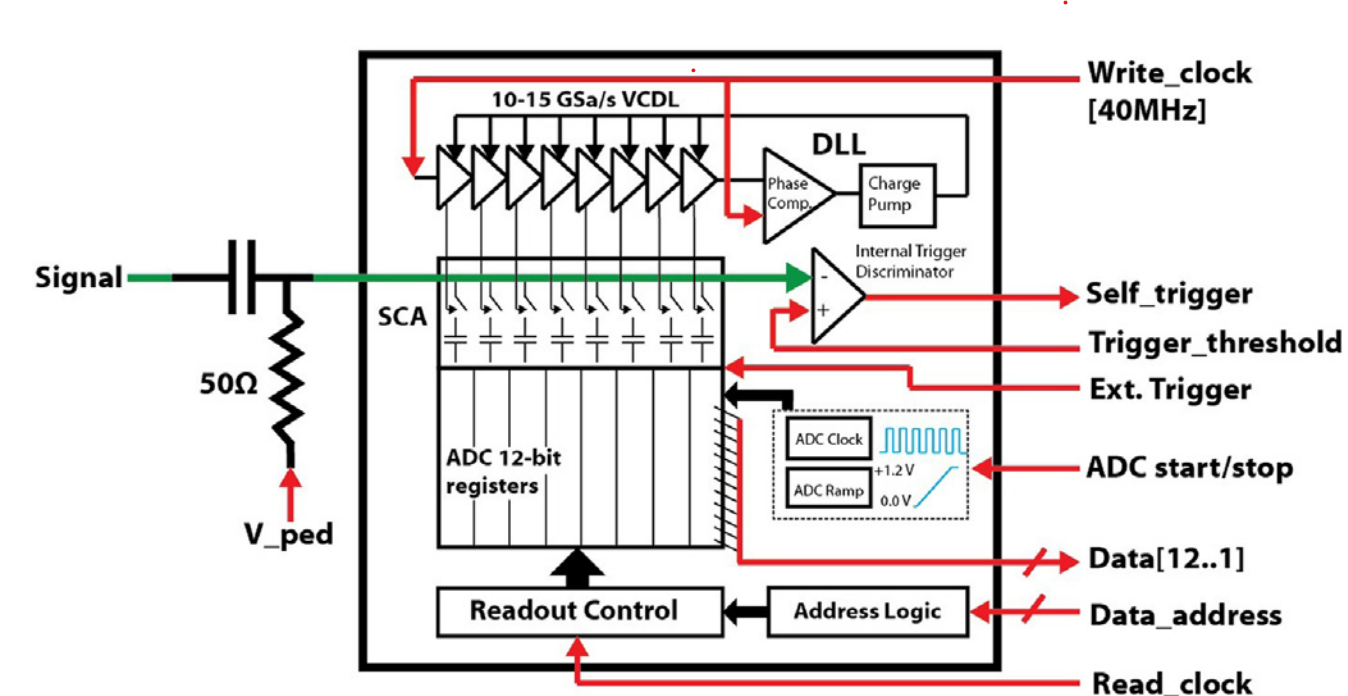 E. Oberla, Talk at Workshop on Picosecond Photon Sensors, Clermont-Ferrand,
http://lappddocs.uchicago.edu/documents/243
12-bit depth

6 channel/chip

5ps resolution

130nm IBM 8RF
2024-05-27
PSEC5 / PM2024
14
[Speaker Notes: This is a brief structure of ASIC we have been using for almost a decade now. The signal goes into the chip from the left. First, its DC component is removed and set to a constant voltage, V_ped, which can be controlled by an FPGA for example. Then there is an array of capacitors, where each capacitor represent a sample. The last stage of the chip is Wilkinson ADC, where the voltage in each capacitor is compared with a ramp and converted to a 12 bit number.]
1. Measure many events of a sine wave.
2. Sum vs. Difference of two adjacent samples, over all events, form an ellipse.
3. Time offset can be determined from the coefficients.
Low SNR  fainter, more spread curve.
Nonlinearity  distorted curve
Event 1
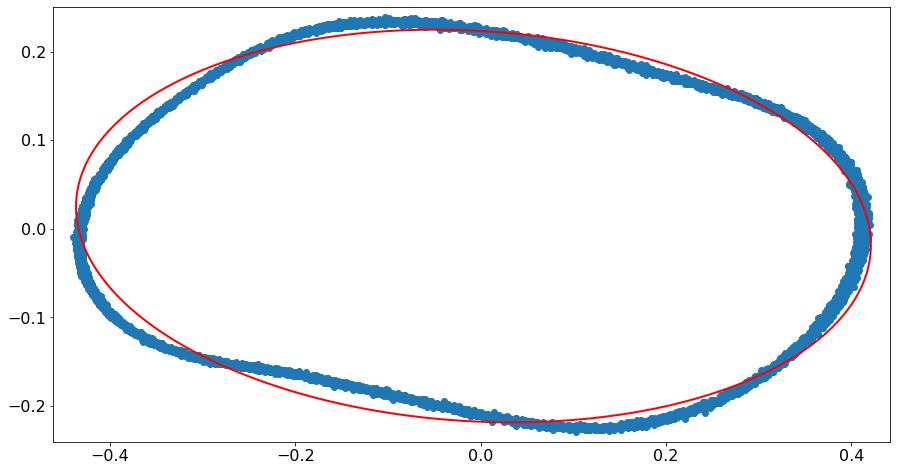 Event 2
Input Voltage
sin(ωt+Δt)-sin(ωt)
Event 3
Event 4
sin(ωt+Δt)+sin(ωt)
Time
2024-05-27
PSEC5 / PM2024
15
[Speaker Notes: To reduce the sample time uncertainty, we have developed a method to measure the time offset of each sample.
1. Measure many events of a sine wave.
2. Plot Summation vs. Difference of two adjacent samples, over all events, should form an ellipse.
3. Time offset can be determined from the coefficients.

The diagram explains which event corresponds to which dot in the ellipse plot, which is the actual measurement data of PSEC4.

When you think about it, the plot does not have to be on two adjacent samples, but samples that are m samples apart. This way the effect of voltage noise of each sample on the time offset is smaller.
In other words, the sampled curve is more like a smooth ellipse as m gets larger.
However, the time difference cannot be larger than one fourth of the period of the sine wave, which in our case corresponded to m equal to about 10.

When we look at the right ellipse plot,
Higher voltage Noise results in a fainter, more spread curve.
The nonlinearity of the overall system results in a distorted curve]
Sample Time Distribution of PSEC4
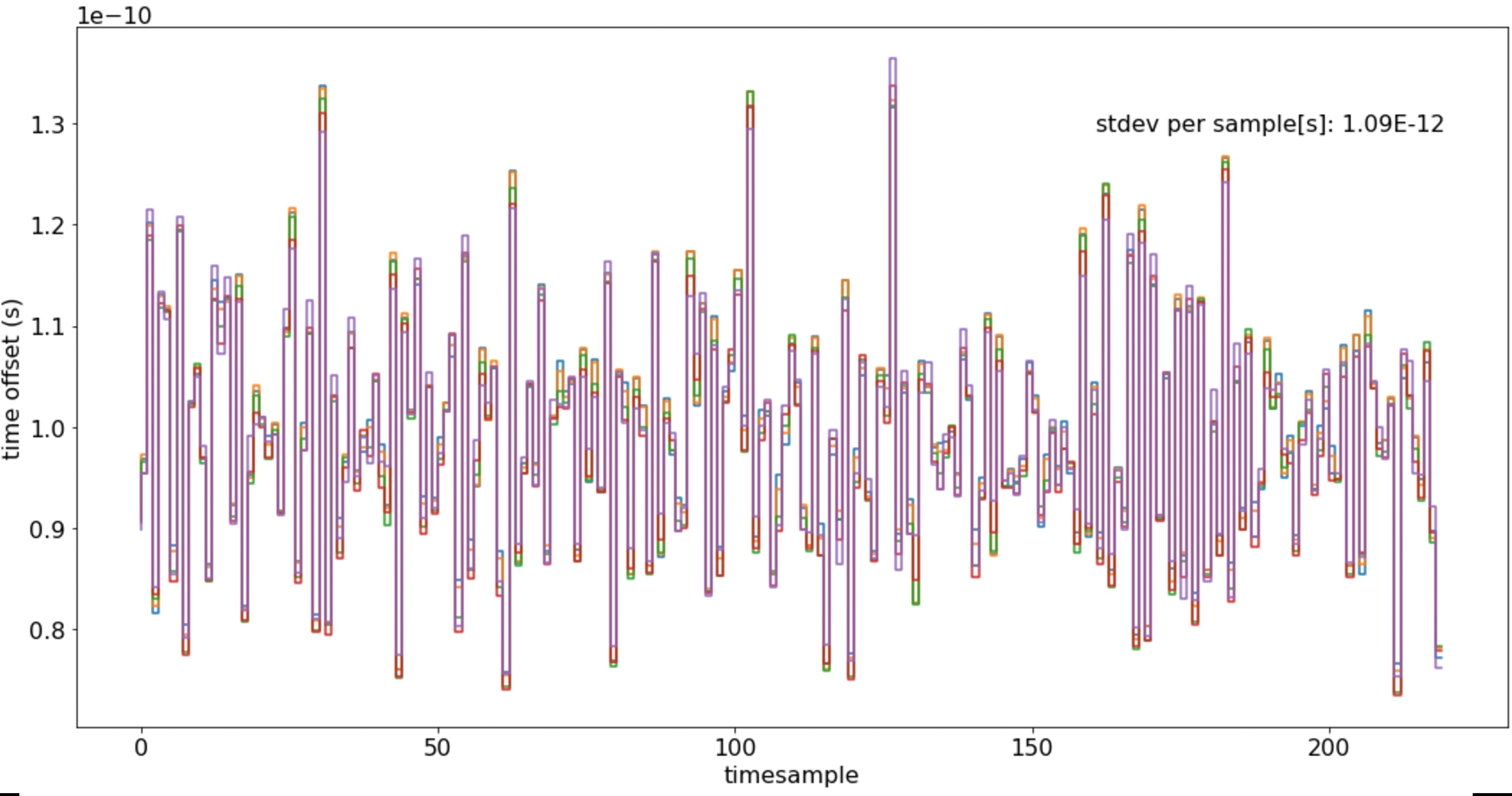 2024-05-27
PSEC5 / PM2024
16
[Speaker Notes: To reduce the sample time uncertainty, we have developed a method to measure the time offset of each sample.
1. Measure many events of a sine wave.
2. Plot Summation vs. Difference of two adjacent samples, over all events, should form an ellipse.
3. Time offset can be determined from the coefficients.

The diagram explains which event corresponds to which dot in the ellipse plot, which is the actual measurement data of PSEC4.

When you think about it, the plot does not have to be on two adjacent samples, but samples that are m samples apart. This way the effect of voltage noise of each sample on the time offset is smaller.
In other words, the sampled curve is more like a smooth ellipse as m gets larger.
However, the time difference cannot be larger than one fourth of the period of the sine wave, which in our case corresponded to m equal to about 10.

When we look at the right ellipse plot,
Higher voltage Noise results in a fainter, more spread curve.
The nonlinearity of the overall system results in a distorted curve]
Timing uncertainty reduced by an optimized LC-oscillator based PLL
From abstract:“Both independent PLLs have identical loop dynamics to allow a fair comparison … Furthermore these circuits consume the same amount of power. The PLLs were processed in a commercial 65 nm CMOS technology.”
Ring: 5.6ps jitter 
LC: 0.325ps jitter
J. Prinzie, J. Christiansen, P. Moreira, M. Steyaert and P. Leroux, "Comparison of a 65 nm CMOS Ring- and LC-Oscillator Based PLL in Terms of TID and SEU Sensitivity," in IEEE Transactions on Nuclear Science, vol. 64, no. 1, pp. 245-252, Jan. 2017.
2024-05-27
PSEC5 / PM2024
17
[Speaker Notes: As I said before, we are currently using ring osc for the phase locked loop for the Voltage controlled delay line
This can be replaced to LC oscillator based phased locked loop to achieve better timing uncertainty.]
5GHz Dual Edge Triggered D Flip-Flop
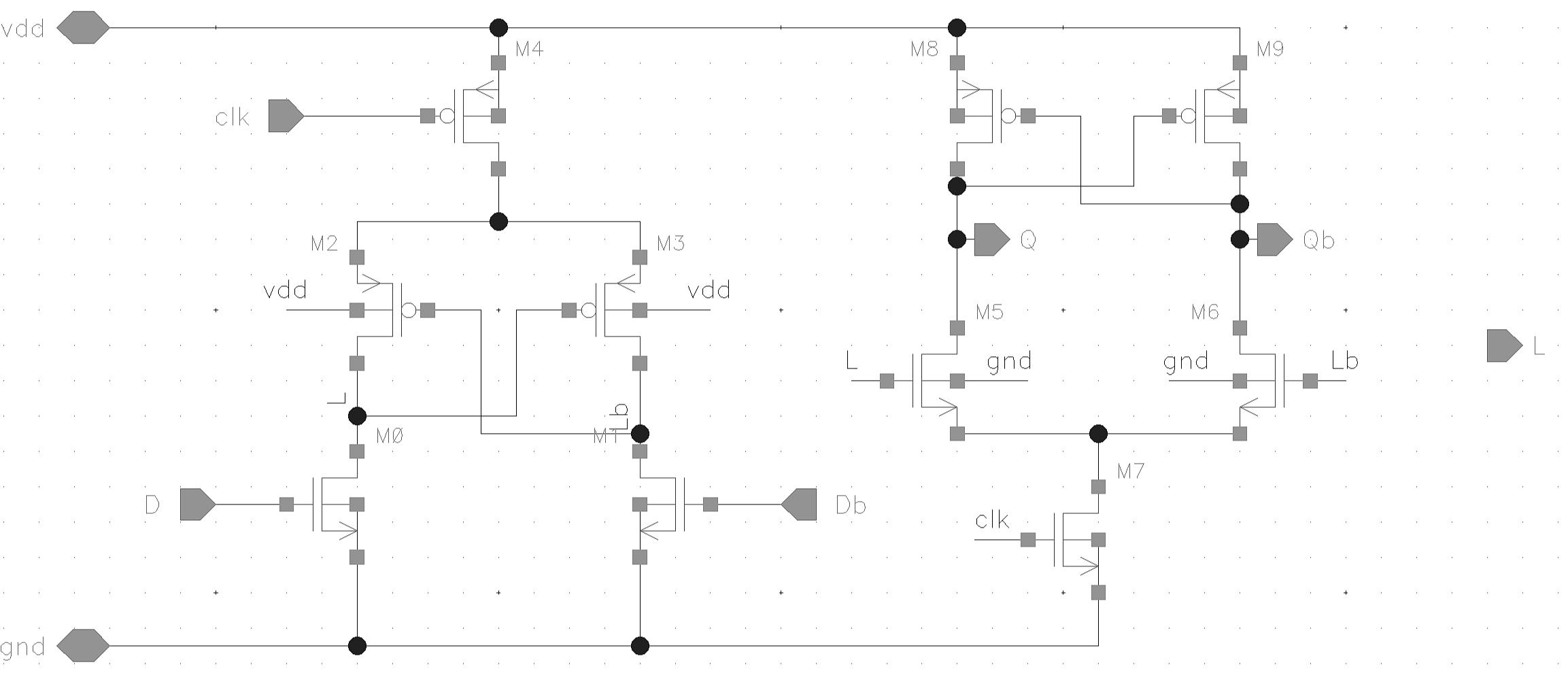 To each sampling switches
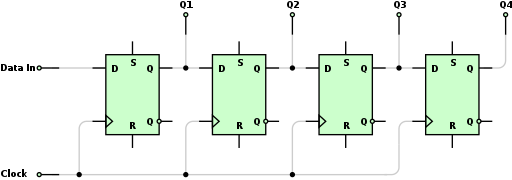 5GHz
Still, we expect to use similar calibration technique as PSEC4
2024-05-27
PSEC5 / PM2024
18
[Speaker Notes: To reduce overall sampling jitter and prevent jitter from cumulating, we used a d flip flop per sample to generate writing strobe, opposed to a delay line. The schematic of a single d flip flop is shown on the screen. In 65nm, it is fast enough to work reliably at 10GHz.]
Performance Measurement
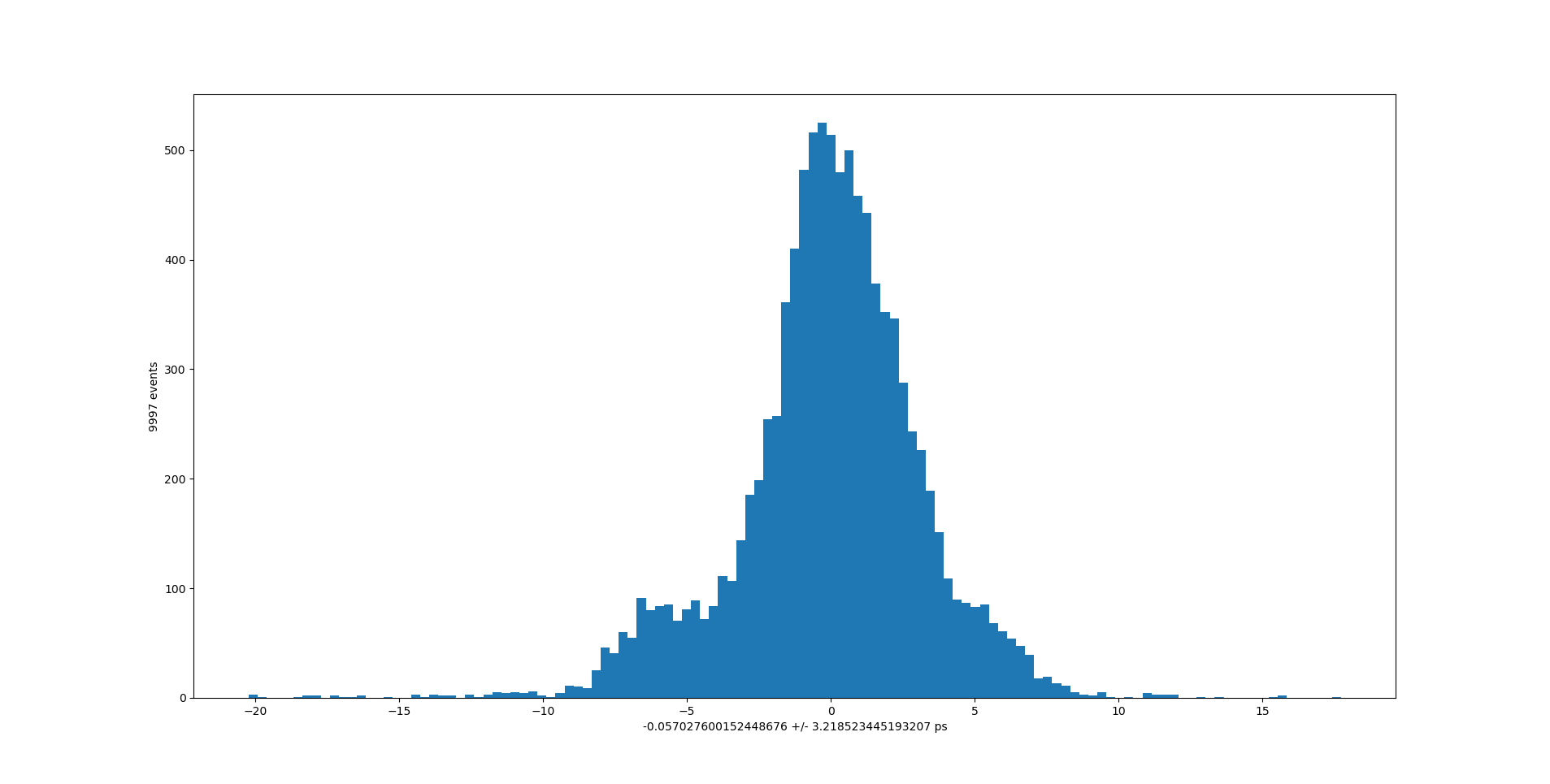 PSEC4
# of Events
t=0 when the VCDL loop starts
2024-05-27
PSEC5 / PM2024
19
Summary
PSEC5 is a reliable, reusable, and cost-efficient waveform sampling ASIC.
Lower power consumption and dead time
Avails various methods of external calibration
High channel count per chip
The fast-slow architecture of the chip makes it relatively versatile
Long time window (204.8 ns) per event
While also achieving high timing resolution on regions of interest (6.4 ns)
It can easily be incorporated as a front end of any detector system which requires <1ps timing resolution.

THANK YOU FOR YOUR ATTENTION!
2024-05-27
PSEC5 / PM2024
20
Trigger via CFD Logic
Diagram
2024-05-27
PSEC5 / PM2024
21
Switch Comparison(@width 32um+80um)
*Higher impedance as the signal voltage reaches vdd, noticeable at V>0.6vdd
***~2fF C_ox
****ff corner, 10% decay after sampling vdd.
**(Capacitor V Amplitude / Signal V Amplitude) reaches 0.7. ss corner, 0.1v amp
2024-05-27
PSEC5 / PM2024
22
Template Fitting
2024-05-27
PSEC5 / PM2024
23
ODR w/ Monte Carlo
2024-05-27
PSEC5 / PM2024
24
Point 1. SNR
2024-05-27
PSEC5 / PM2024
25
2024-05-27
PSEC5 / PM2024
26
2024-05-27
PSEC5 / PM2024
27
2024-05-27
PSEC5 / PM2024
28
PSEC5Design decisions
2024-05-27
PSEC5 / PM2024
29
Artifact
Memory effect 
Leak current
Crosstalk
Coupling & Supply noise
Input-output coupling
Clock coupling (Often reproducible)
Power Supply Rejection Ratio (PSRR)
Device
kT/C (Nyquist)
Buffer/Filter noise
Flicker noise (below ~MHz)
ADC readout noise
2024-05-27
PSEC5 / PM2024
30
2024-05-27
PSEC5 / PM2024
31
LC-PLL jitter
Clock distribution
Shift register jitter
PSRR
Uncertainty of the off-chip calibration of shift register process variation.
Given that we use the sine wave fitting method to calibrate the PV,
3 Distortion factors discussed before matters.
2024-05-27
PSEC5 / PM2024
32
Advantage of 65nm technology
Speed vs Leakage
Cost vs Area
2024-05-27
PSEC5 / PM2024
33
Key considerations
Impedance when the switch is closed.
Introduces frequency-dependent harmonic distortion into the final digitized waveform, which is not trivial to calibrate.
Nyquist(thermal) noise of the sampling capacitor
Power rail noise: 
1. Switch gate  Capacitor
2. CC Follower current source  ADC Readout
Voltage range – at least 1000 times the noise level to achieve 10-bit precision.
Power consumption
2024-05-27
PSEC5 / PM2024
34
Minor considerations
Capacitive coupling between the signal transmission line and the sampling capacitor
Reason: could be mitigated by adding another switch in front of the signal line which switches off when the ADC is reading.
Hold time of the capacitor; Leak current through the switch
Reason: Leak current seems low in 2.5V transistors. Requires discussion.
Charge injection from the switch
Reason: Can be calibrated by capacitor-wise voltage-ADC curve measurement.
2024-05-27
PSEC5 / PM2024
35
2024-05-27
PSEC5 / PM2024
36
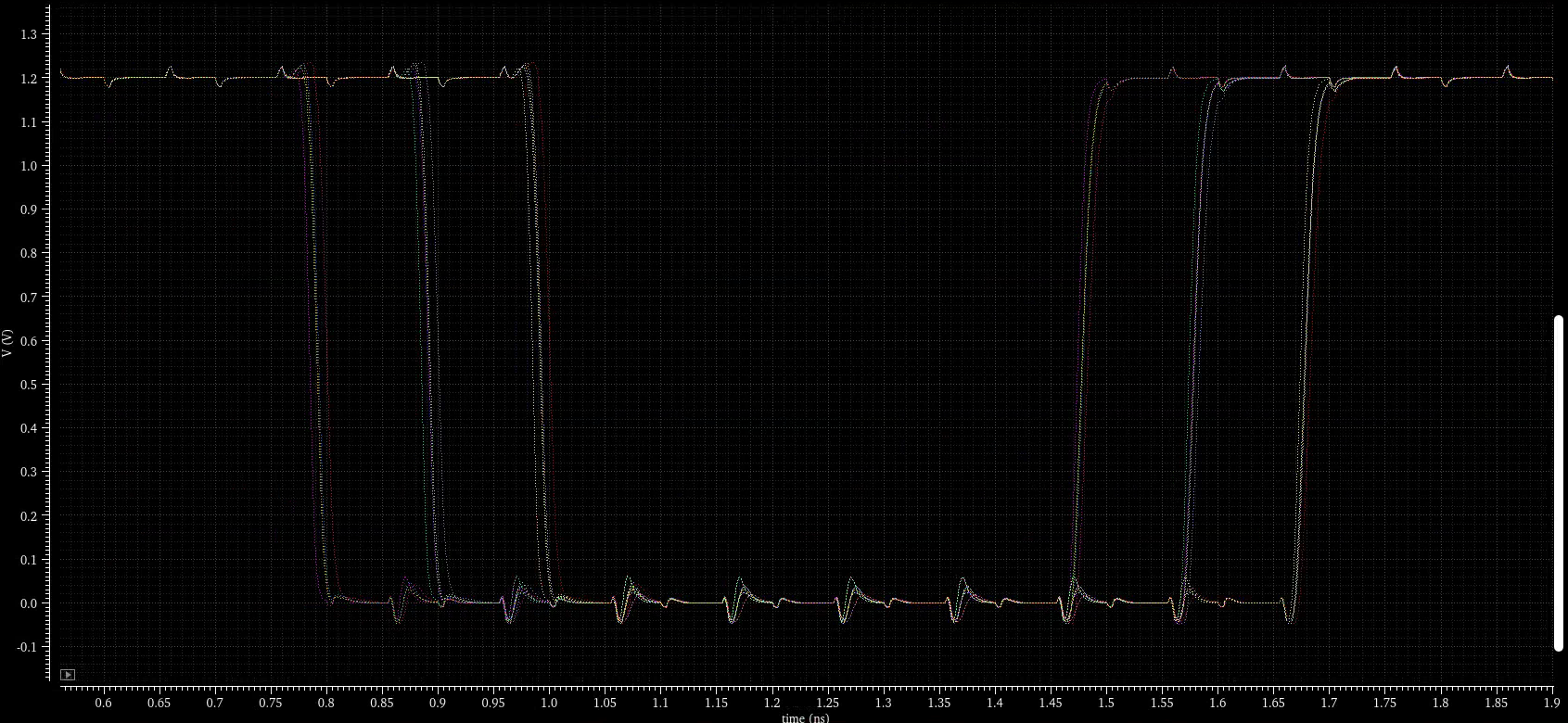 2024-05-27
PSEC5 / PM2024
37
Fast & Slow sampling
Fast Bank: 4 of them
64 samples
1.6ns of sampling window
High power consumption
Triggered one by one
Slow Bank
1024 samples
204.8ns of sampling window
Low power consumption
Fast banks are triggered within the sampling window
2024-05-27
PSEC5 / PM2024
38
Dynamic range of PSEC5
Single transistor FE Buffer
2.5V NMOS switch
Read Buffer
2024-05-27
PSEC5 / PM2024
39
2024-05-27
PSEC5 / PM2024
40
2024-05-27
PSEC5 / PM2024
41
2024-05-27
PSEC5 / PM2024
42
2024-05-27
PSEC5 / PM2024
43
2024-05-27
PSEC5 / PM2024
44
Why Fast Timing?
2024-05-27
PSEC5 / PM2024
45
[Speaker Notes: First, I want to highlight the importance of fast timing electronics.]
Why Fast Timing?Explained through Time of Flight (ToF) system
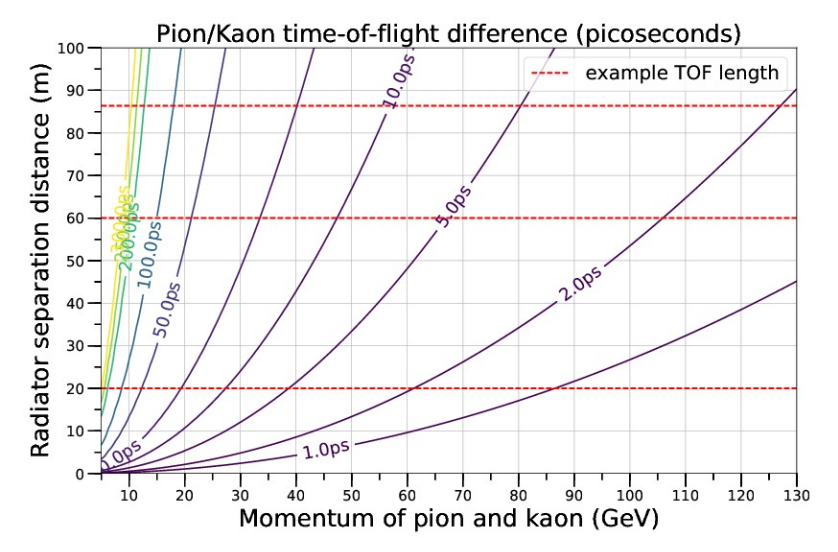 W. Badgett et al., Precision Time-of-Flight at the Fermilab Testbeam Facility (2018)
2024-05-27
PSEC5 / PM2024
46
[Speaker Notes: We will look at time of flight system as an example.
When the speed of the particle is close to the speed of light, resolving small difference between v and c determines the momentum of the particle.

You can see what time scale we are on from the bottom plot.

We will look a few exemplary detector systems which can utilize this high resolving power.]
An Electron-Ion Collider Study(2019)
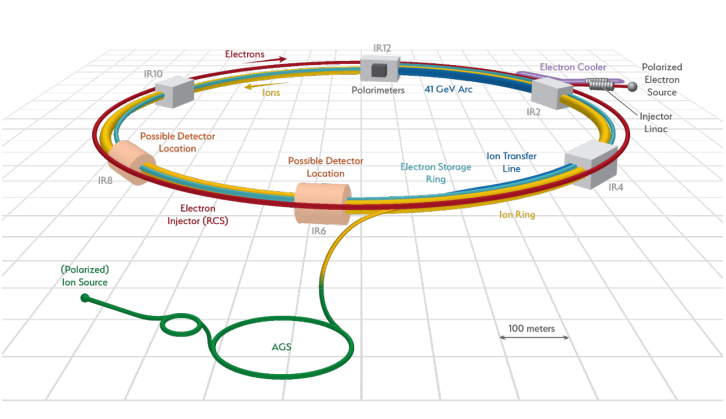 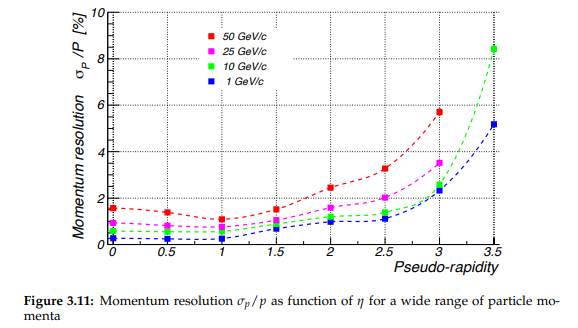 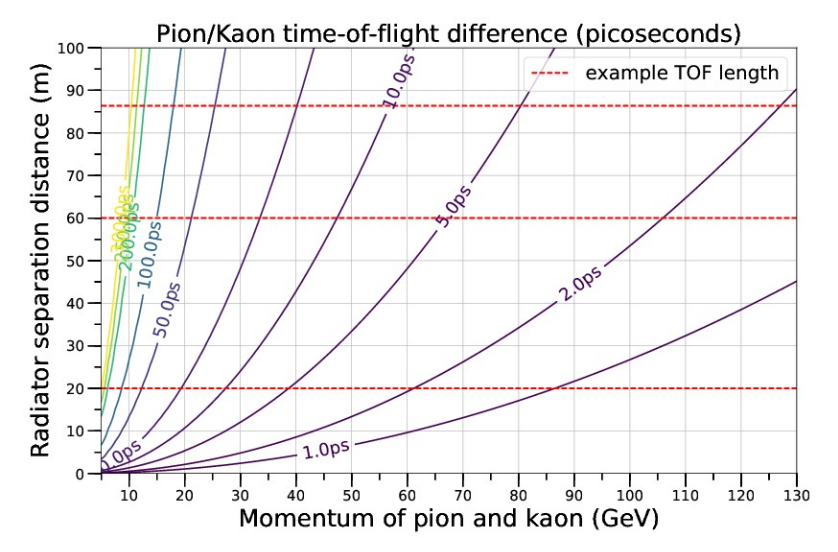 2024-05-27
PSEC5 / PM2024
47
[Speaker Notes: In the Electron-Ion collider in Brookhaven, the momentum resolution of the detector system will be at best 1% at 50 Giga electron volts. Looking back at our diagram of Pion and Kaons, for example, this resolution indeed corresponds to a region of sub picosecond time resolution. So it is evident that we need a fast timing electronics corresponding to the high performance detector system.]
LHCb Detector Performance(2014)
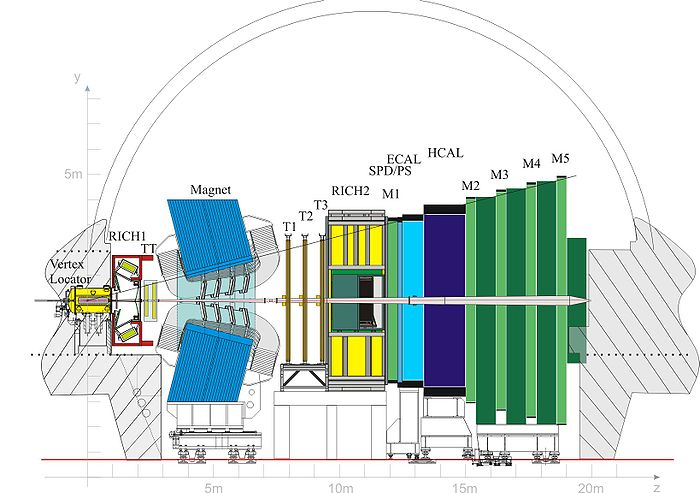 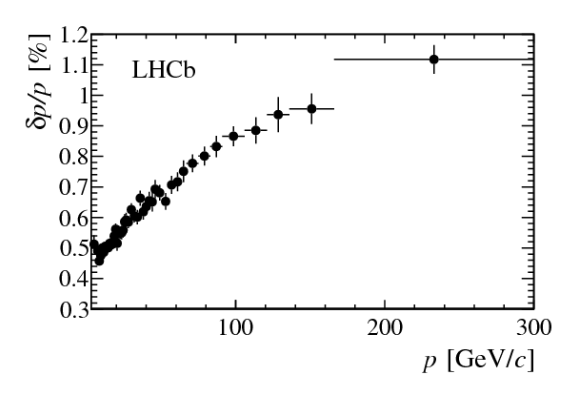 The LHCb collaboration, https://arxiv.org/pdf/1412.6352.
2024-05-27
PSEC5 / PM2024
48
[Speaker Notes: LHCb is another example of detector system with high momentum resolution, again at best 1% at 50 Giga electron volts and higher. And as I said, this indicates that we need a sub picosecond fast timing electronics.]
Fermilab Test Beam Facility
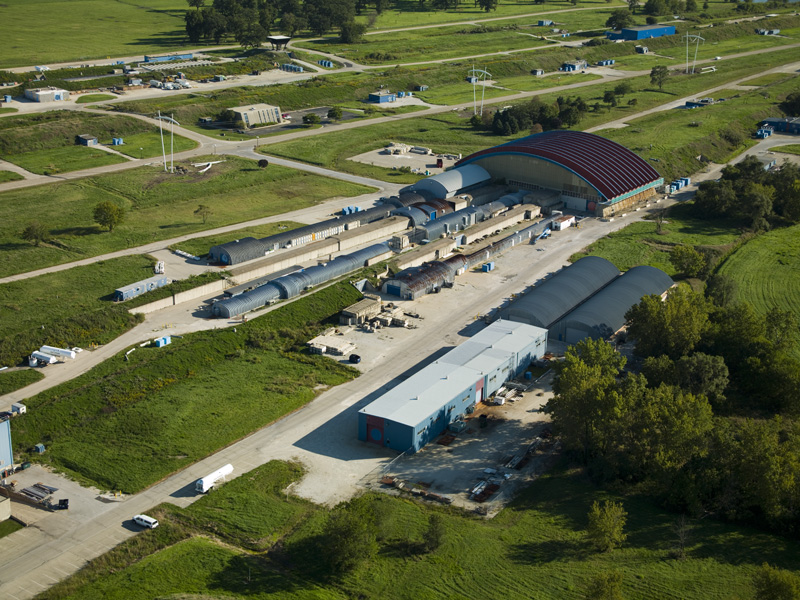 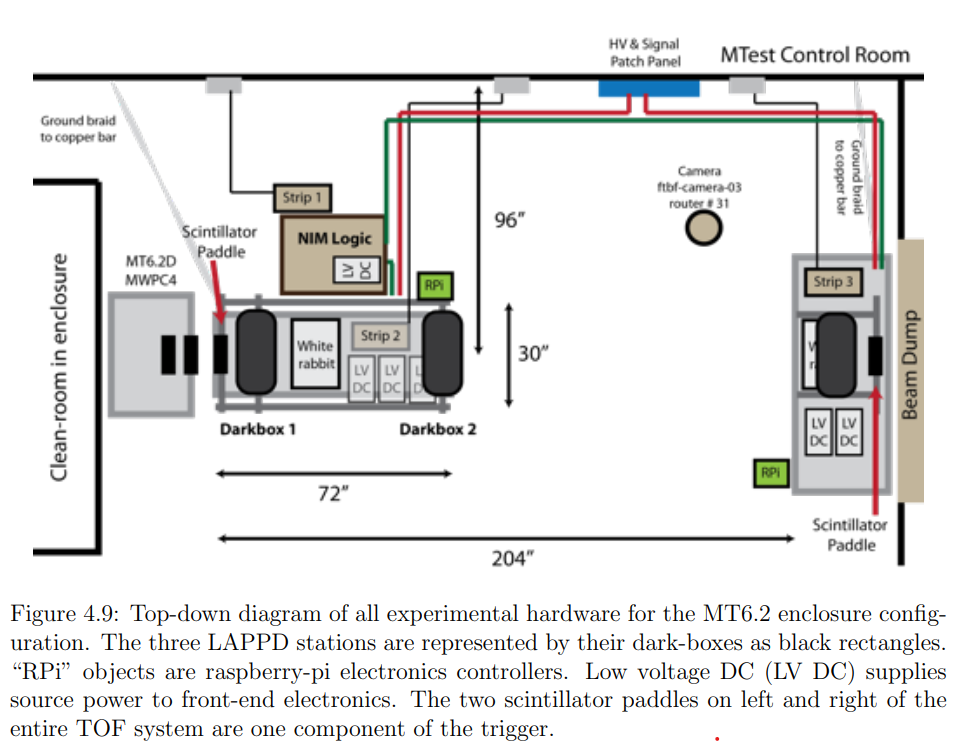 E. Angelico, Development of Large-Area MCP-PMT photo-detectors for a Precision Time-of-Flight System at the Fermilab Test Beam Facility(2020)
Further development of the system is now taking place in hands of Joe Pastika.
2024-05-27
PSEC5 / PM2024
49
[Speaker Notes: Fianally, Fermilab test beam facility is the testbed of our chips and detector systems pushing fast timing boundaries.

Evan Angelico had set up a prototype time of flight system using our fast timing chip, psec4, and micro channel plate photomultiplier tube based detector which we call LAPPDs, the setup is shown in the diagram.

Further development of the system is now taking place in hands of Joe Pastika, Fermilab.]
PSEC4 ASICMeasurement and Calibration
2024-05-27
PSEC5 / PM2024
50
[Speaker Notes: Now, I will briefly discuss the structure of the fast timing chip we have right now.]
Sample time calibration
Time between samples are determined by a VCDL.
Each element of the VCDL has different time offset.
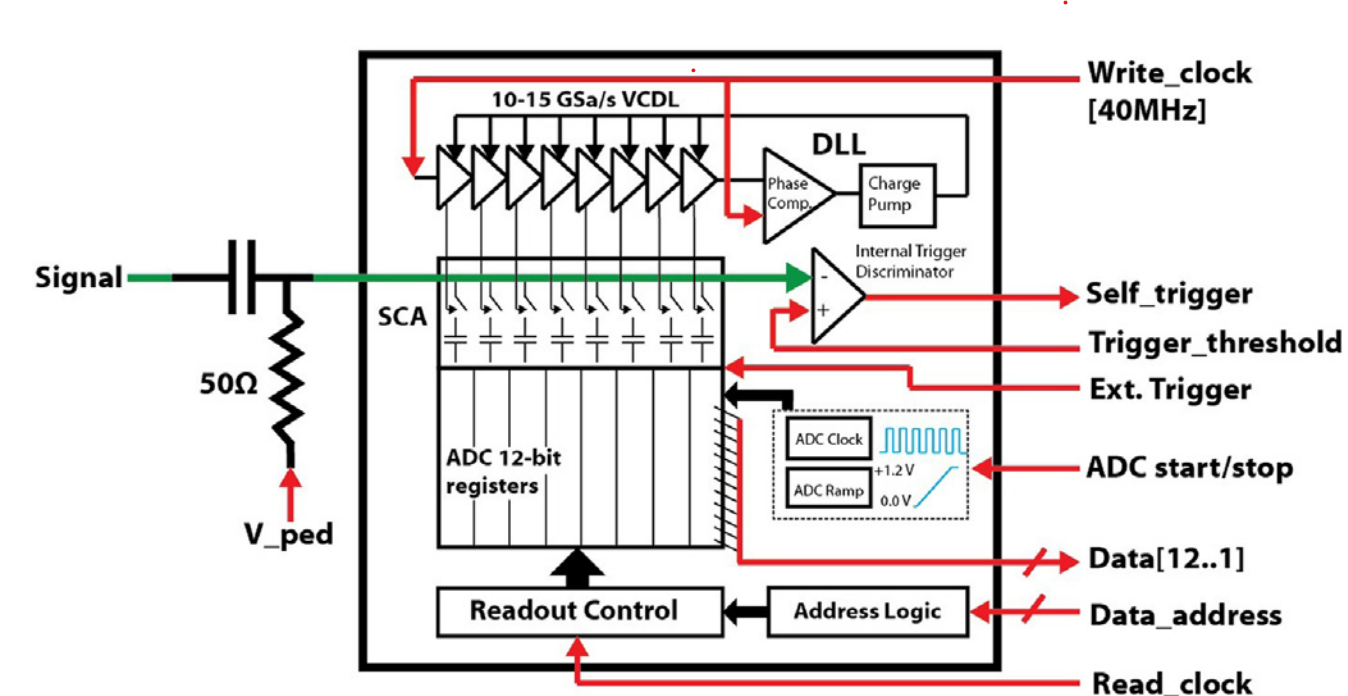 2024-05-27
PSEC5 / PM2024
51
[Speaker Notes: Time difference between samples are determined by a voltage-controlled delay line, which is an array of transistors, usually MOSFETs, which a signal propagates through the array at a desired rate.
However, no chip manufacturing process is perfect, so each element of the VCDL has different time offset.
It is necessary to measure each time offset to correctly sample a signal.]
1. Measure many events of a sine wave.
2. Sum vs. Difference of two adjacent samples, over all events, form an ellipse.
3. Time offset can be determined from the coefficients.
Event 1
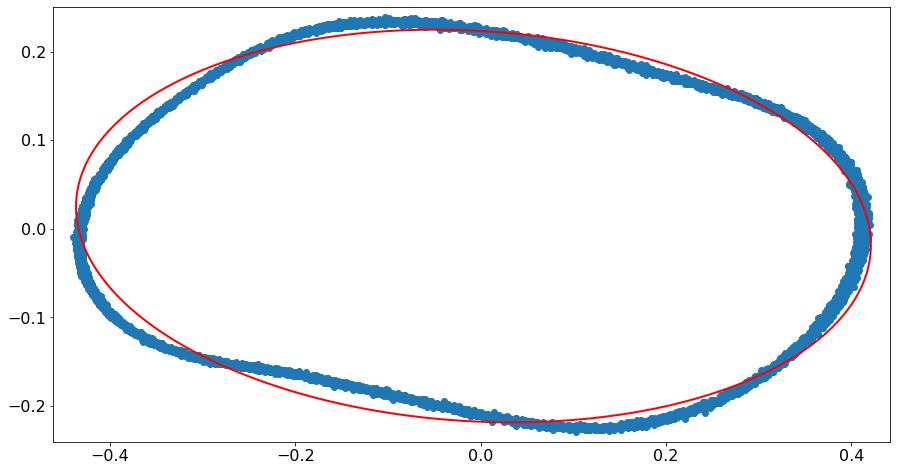 Event 2
Input Voltage
Event 3
Event 4
Noise  fainter, more spread curve.
Nonlinearity  distorted curve
Time
2024-05-27
PSEC5 / PM2024
52
[Speaker Notes: We have developed a method to measure time offset of each sample.
1. Measure many events of a sine wave.
2. Plot Summation vs. Difference of two adjacent samples, over all events, should form an ellipse.
3. Time offset can be determined from the coefficients.

The diagram explains which event corresponds to which dot in the ellipse plot.

When you think about it, the plot does not have to be on two adjacent samples, but samples which are m samples apart. This way the effect of voltage noise of each sample on the time offset is smaller.
In other words, the sampled curve is more like a smooth ellipse as m gets larger.
However, the time difference cannot be larger than one fourth of the period of the sine wave, which in our case corresponded to m equal to about 10.

When we look at the right ellipse plot,
Higher voltage Noise results in fainter, more spread curve.
Nonlinearity of the overall system results in distorted curve]
Voltage linearization
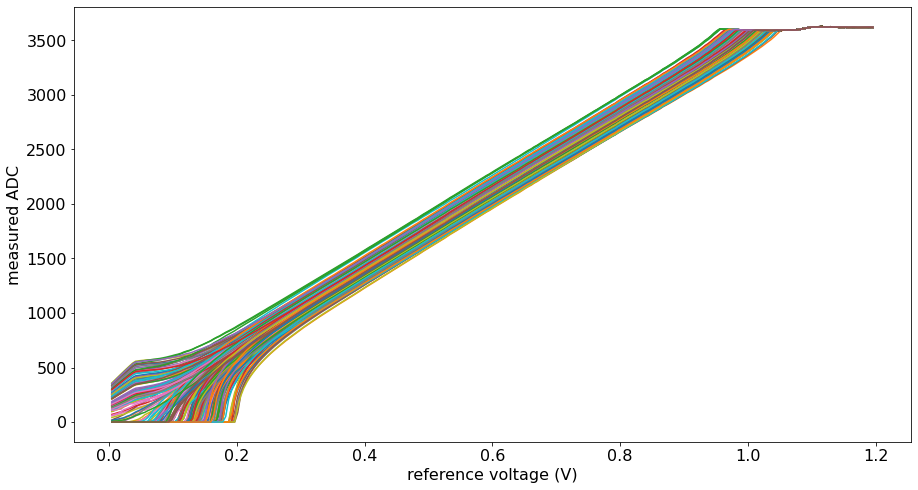 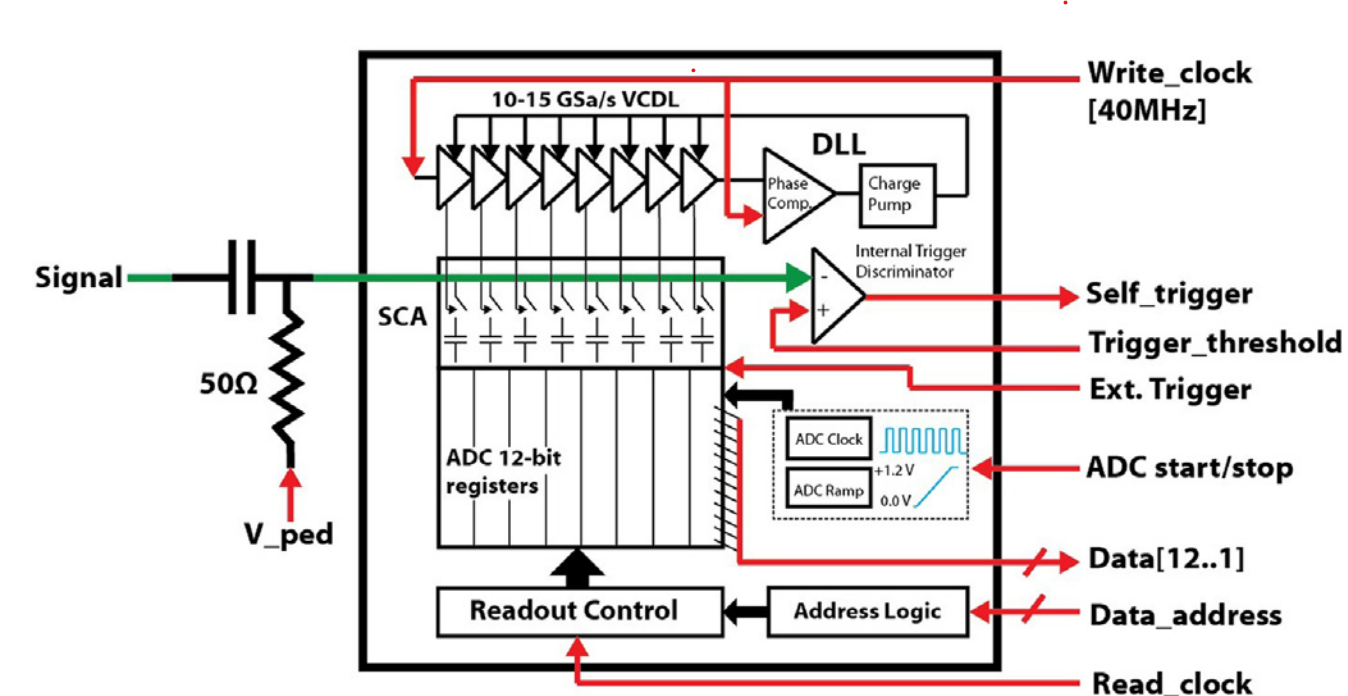 Linearizable Domain
~0.75V
2024-05-27
PSEC5 / PM2024
53
[Speaker Notes: What bothered us next is the fact that the capacitors, shown in a green circle in the diagram on the right, lose or gain charges during the short time between signal input and readout, so *the 12-bit number from each ADC and the actual input voltage appear not linear, and they differ for each capacitor.*
It is necessary to reconstruct input voltage value from 12-bit ADC readout value. We use the curves in the left plot for this, which is a differing characteristic for each capacitor in the array.
The way we measured this curve is very straightforward.
1. V_ped, in the red circle, is an independent variable which is represented by x axis in the left plot, is set to a voltage of interest, 0.0v-1.2v
2. PSEC4 is left in sampling mode for a few cycles, so that all capacitors are set to V_ped. The signal to noise ratio in this case is 0.5 millivolts.
3. Each register is read. Each curve corresponds to a capacitor.]
Performance Measurement
Signal
Trigger
Ch. 1
PSEC4
Ch. 2
t=0 when the VCDL loop starts
2024-05-27
PSEC5 / PM2024
54
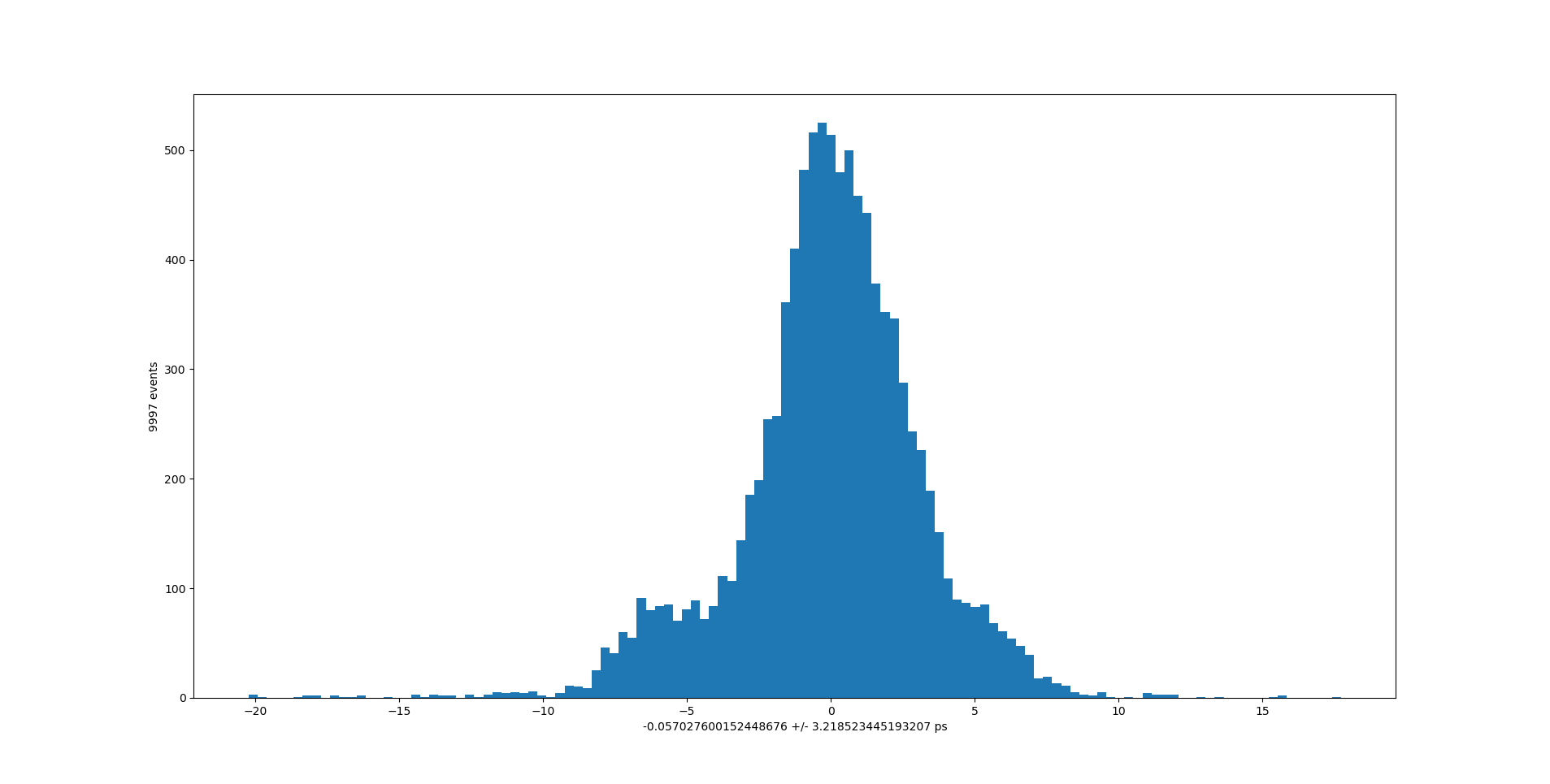 # of Events
2024-05-27
PSEC5 / PM2024
55
[Speaker Notes: We have acquired timing resolution below 5ps through this method. This histogram displays ten thousand events and the standard deviation is about 3 picoseconds.
Delta T histogram]
Setup over a distance
Two channels of each chip is used: one for signal, one for synchronization sine wave.
Sync. is a component of the total timing resolution.
>100m
Detector 1
Detector 2
Trigger
Trigger
PSEC4
PSEC4
Ch. 1
Ch. 1
F. Girela-Lopez, J. Lopez-Jimenez, M. Jimenez-Lopez, R. Rodriguez,E. Ros and J. Díaz,
IEEE 1588 High Accuracy Default Profile: Applications and Challenges in IEEE Access, vol. 8, pp. 45211-45220,2020
Ch. 2
Ch. 2
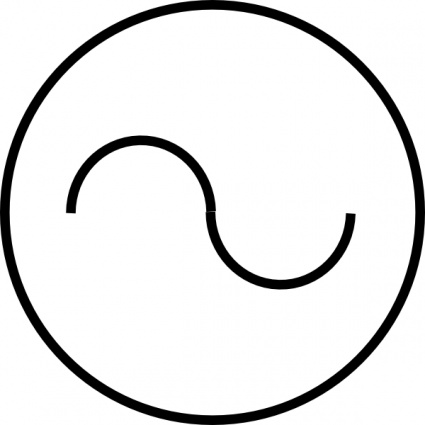 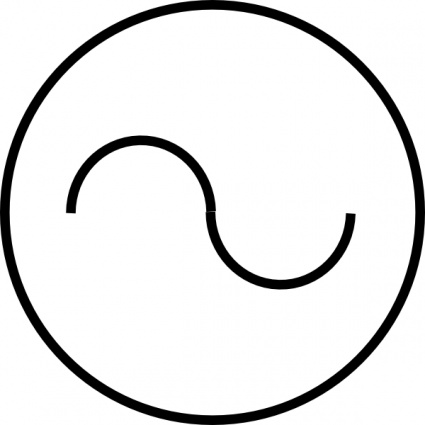 Synchronization via optical fiber
WR
WR
2024-05-27
PSEC5 / PM2024
56
[Speaker Notes: Same can be done for signal sources a long distance apart, for detector systems like time of flight system.

Two channels of each chip is used: one for signal, another for synchronization sine wave. So in total four channels are used.
The sync. Sine wave is generated by a special module, called white rabbit, which outputs phase synchronized sine waves Over long distance like over kilometers, via optical fiber communication. The phase jitter of this sine wave is way below 1ps for our application.

Sync. is a component of the total timing resolution of detector systems like this.]
t=0 when the sine wave crosses zero.
2024-05-27
PSEC5 / PM2024
57
[Speaker Notes: Again, this is how we determine delta t and t=0. 

As I said, different algorithms can be used for different waveforms. In this case, the variation of delta t will increase by factor of 2, compared to close distance setup. Because the timing uncertainty of both the signal channel and the synchronization channel must be considered.]
Future <1ps chip
2024-05-27
PSEC5 / PM2024
58
[Speaker Notes: Moving toward the end of this talk, I want to assert that now is the right time for a 1 picosecond timing chip.]
Time is right for a 1-psec timing chip
Must optimize three aspects:
Signal rise time
voltage noise of samples
sampling time jitter/uncertainty
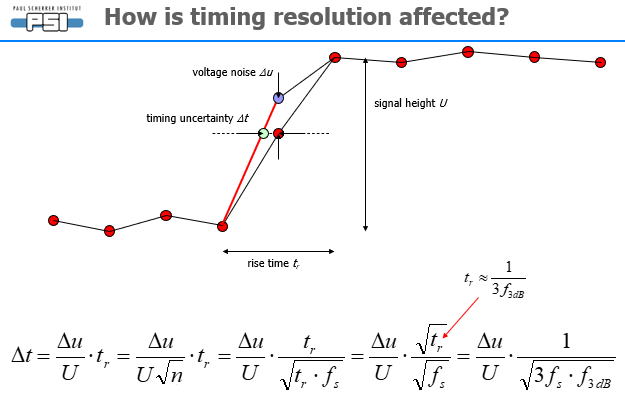 Adopted from Stefan Ritt “The role of analog bandwidth and signal-to-noise in timing for waveform digitizing“
2024-05-27
PSEC5 / PM2024
59
[Speaker Notes: We hope the new chip is better in three aspects we have discussed before in this talk.

Signal rise time
voltage noise of samples
sampling time jitter/uncertainty

As we can see from the equation at the bottom, these three are the factors contributing to the overall timing resolution.

And we will see that the improvements can be achieved by using more modern chipmaking processes.]
Great deal of work needs to be done but clear that 65nm CMOS technology superior characteristic to 130nm and older
Smaller process nodes give intrinsically faster transistors
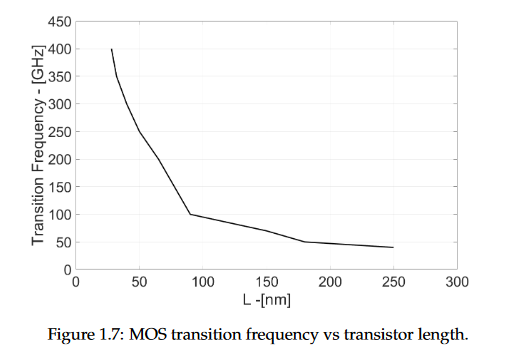 Alessandra Pipino,Design of Analog Circuitsin 28nm CMOS Technologyfor Physics Applications (2016)
Improved signal rise time
Improved or equal voltage noise of samples
Some selected results from literature:
 (Romanova and Barzdenas: “A Review of Modern CMOS Transimpedance Amplifiers for OTDR Applications”, 2019)
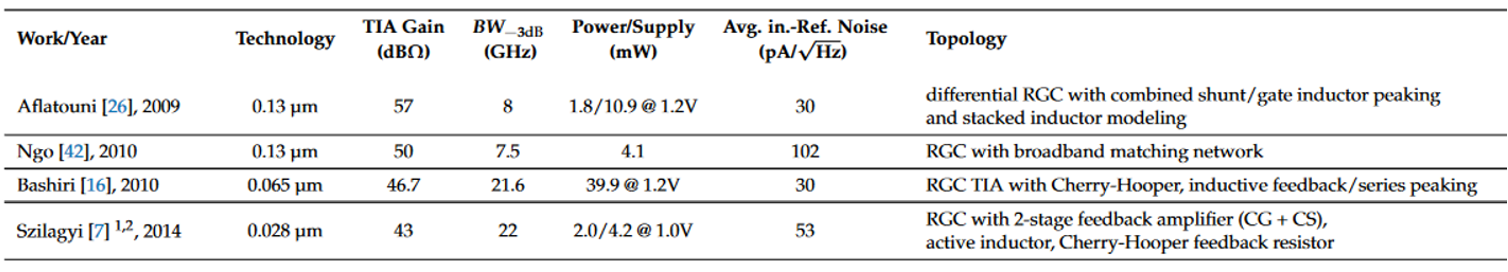 2024-05-27
PSEC5 / PM2024
60
[Speaker Notes: Great deal of work needs to be done but
One thing sure is that smaller process nodes give faster transistors. 

This implies potentially

Improved signal rise time
Improved or equal voltage noise of samples]
Improved packaging also important
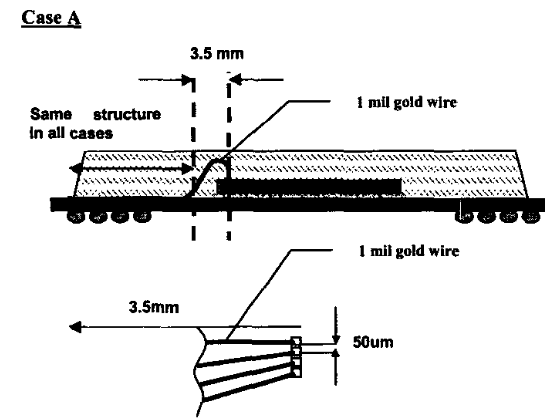 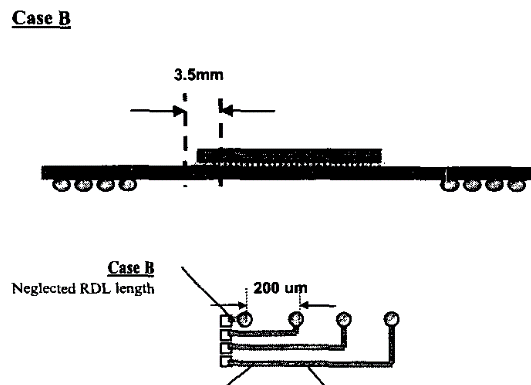 Chi-Tsung Chiu, Sung-Mao Wu and Chi-Ping Hung, "High speed electrical performance comparison between bump with RDL and wire bond technologies," Proceedings of the 4th International Symposium on Electronic Materials and Packaging, 2002., 2002
2024-05-27
PSEC5 / PM2024
61
[Speaker Notes: Also, we can improve the rising time of the pulse through better packaging, since shorter trace length results in lower degradation of rising time.]
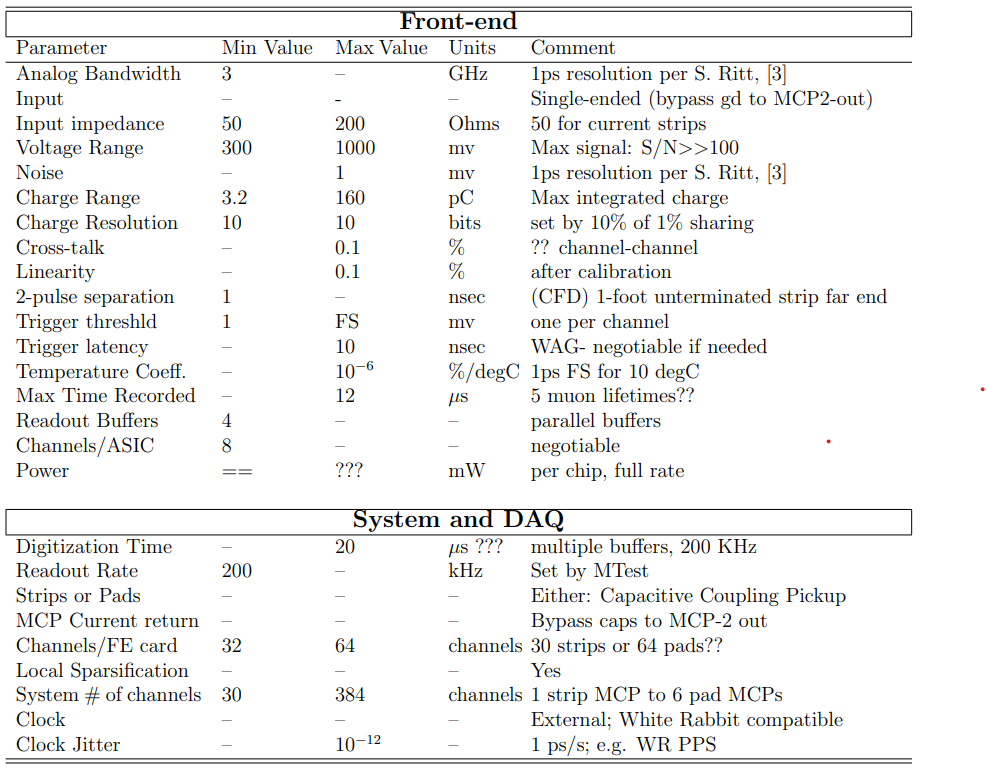 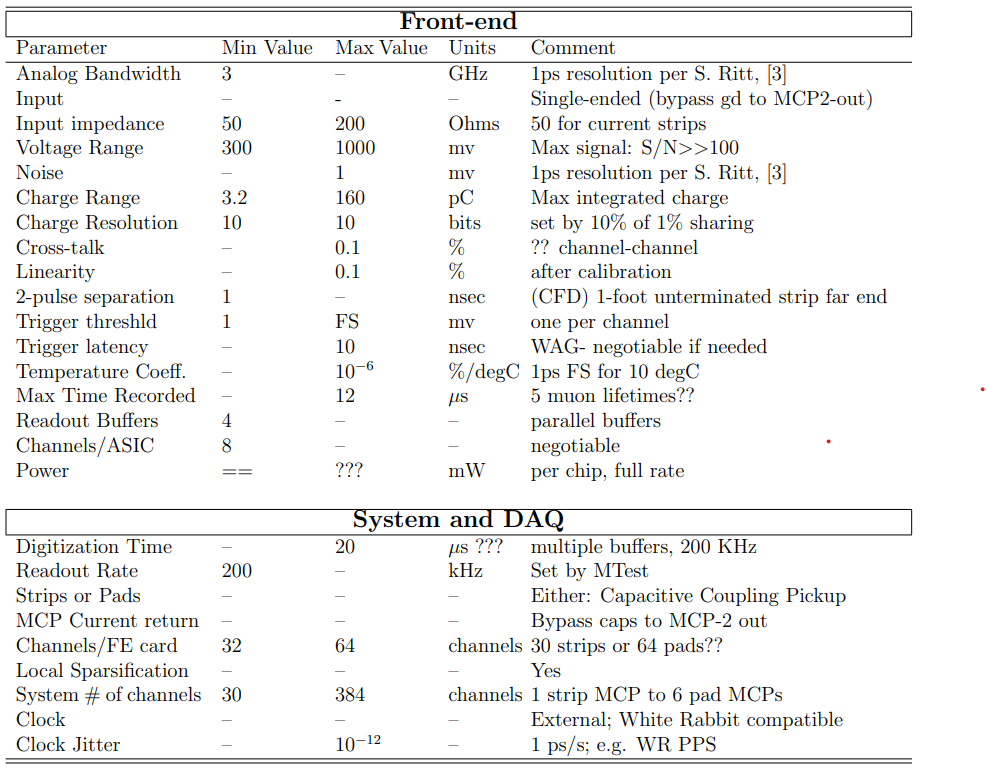 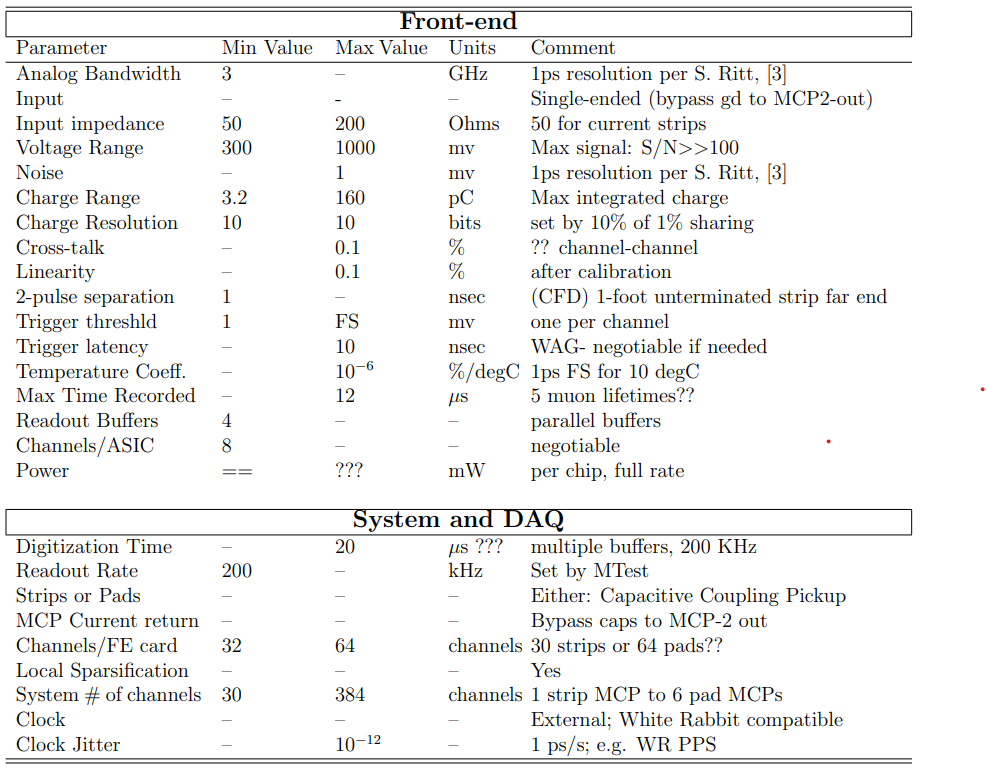 Time is right for a 1-psec timing chip!
2024-05-27
PSEC5 / PM2024
62
[Speaker Notes: These three combined, here is the final table of specifications we expect for the new chip.
One final assertion of our team is that
1-psec timing chip is possible and it is the right time for it.]
Nonlinearity
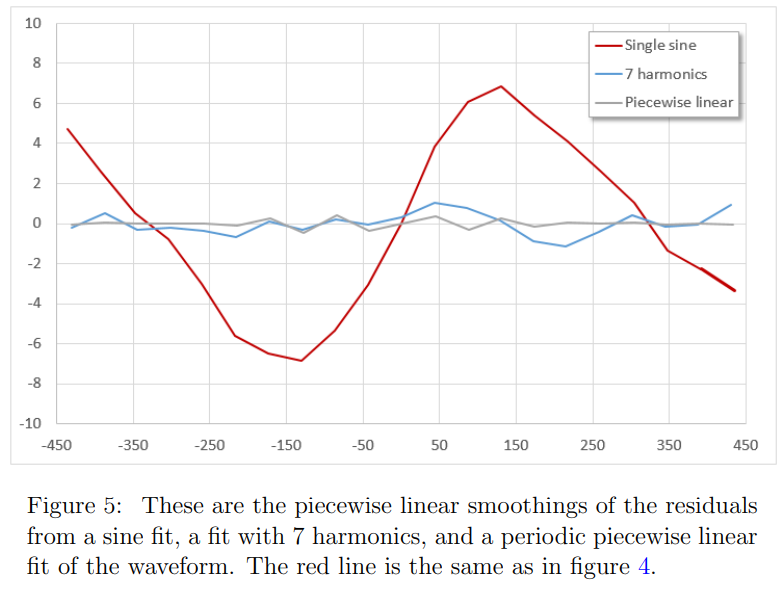 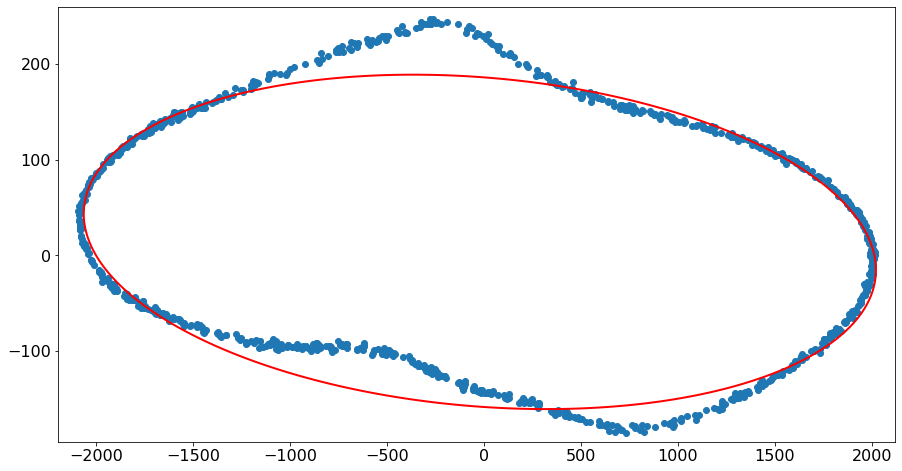 2024-05-27
PSEC5 / PM2024
63
Introduction
Fermilab Test Beam Facility (FTBF) – Supports a wide program of research and detector R&D
2 Beamlines (MTest and MCenter) – can provide particles from 120 GeV protons to secondaries of ~200 MeV to 60 GeV
Beam is available ~9 months a year (roughly October through June)
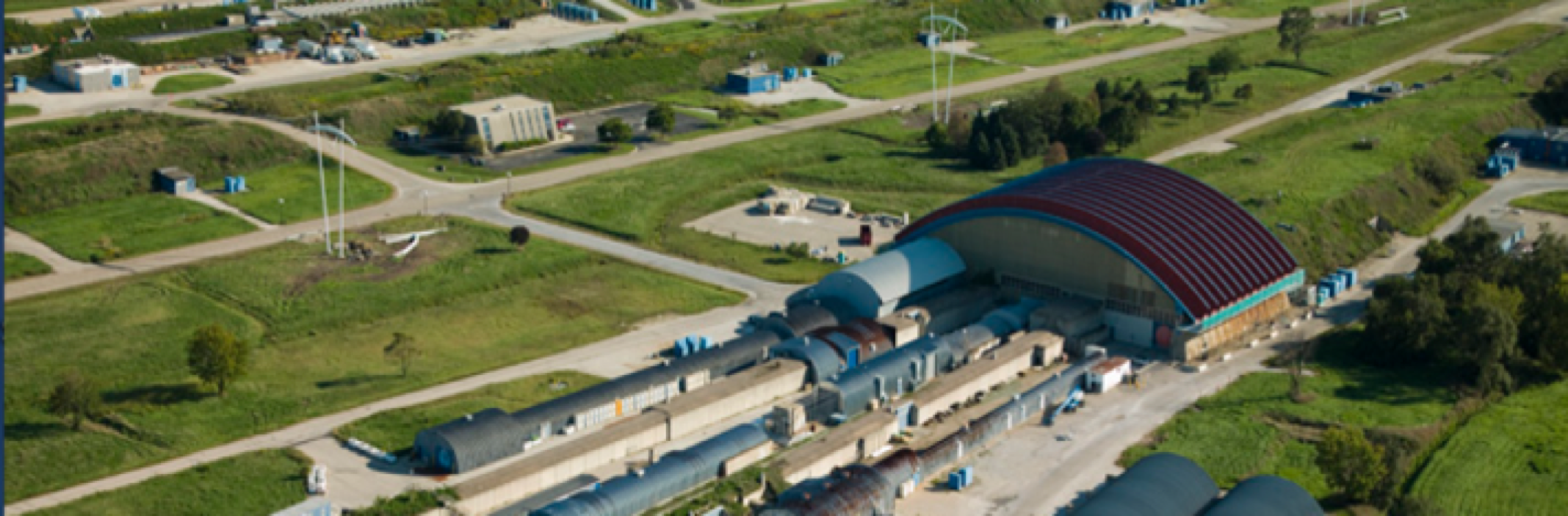 64
PSEC5 / PM2024
[Speaker Notes: The Fermilab Test Beam Facility sits in Fermilab Batavia site and Supports a wide program of research and detector R&D
.
The main beam is 120GeV proton with secondaries of various energies. Beam is available all year except summers.]
FTBF Beamline Details
4 second beam spill every 60 seconds, available 24/7
~1000 to 900,000 particles per spill
MTest
120 GeV primary protons
1-66 GeV secondary beam
~2cm spot size
1-4 week runs
MCenter
Secondary beam
Two tertiary beamlines down to 200 MeV
longer term experiments
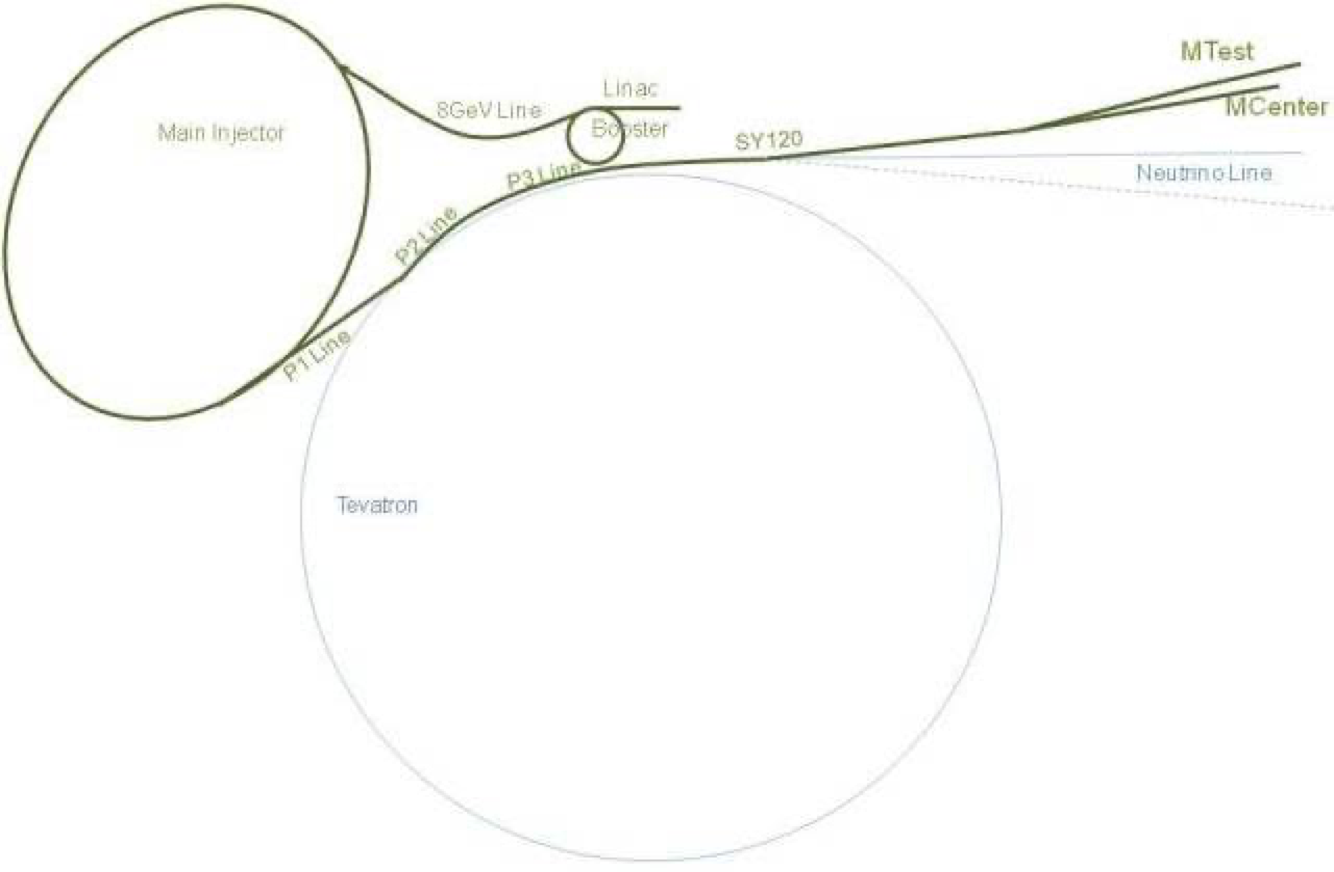 65
PSEC5 / PM2024
[Speaker Notes: This is a few]
Time of Flight System Specifications
New permanent facility infrastructure available to all Users
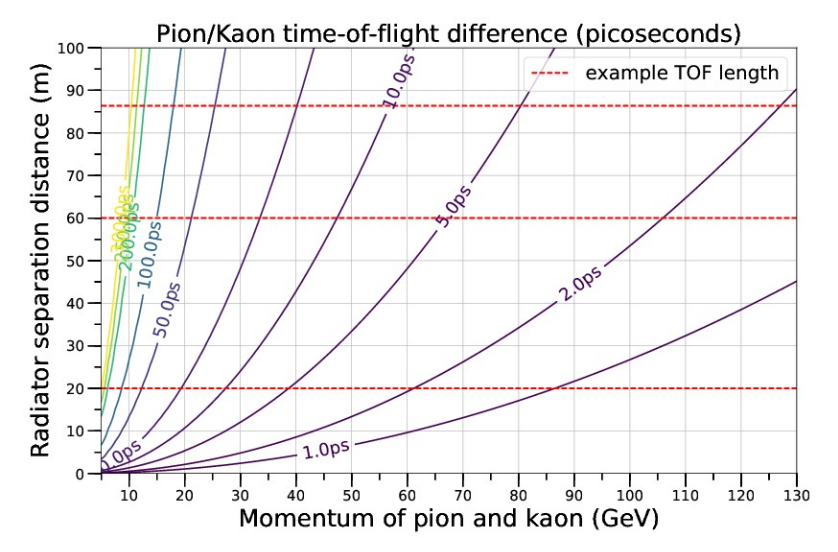 W. Badgett et al., Precision Time-of-Flight at the Fermilab Testbeam Facility (2018)
Distance: ~80m
Timing resolution: ~5ps
66
PSEC5 / PM2024
Apparatus: LAPPD
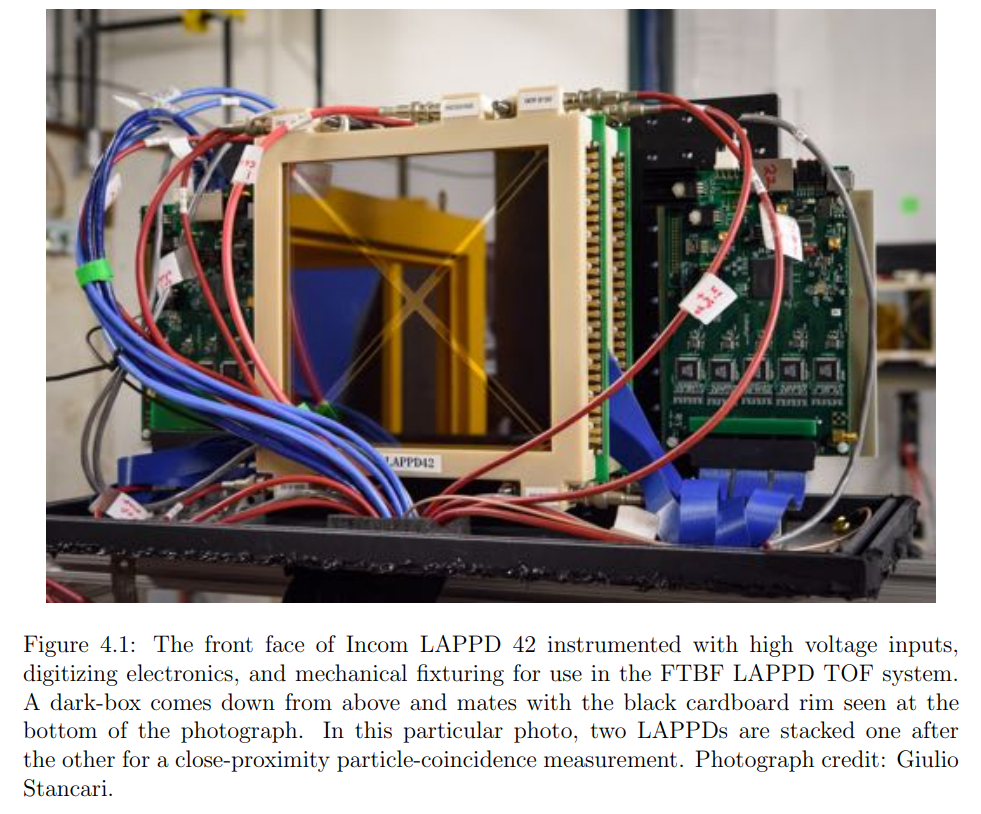 Adopted from Evan Angelico (2020)
67
PSEC5 / PM2024
Apparatus: LAPPD
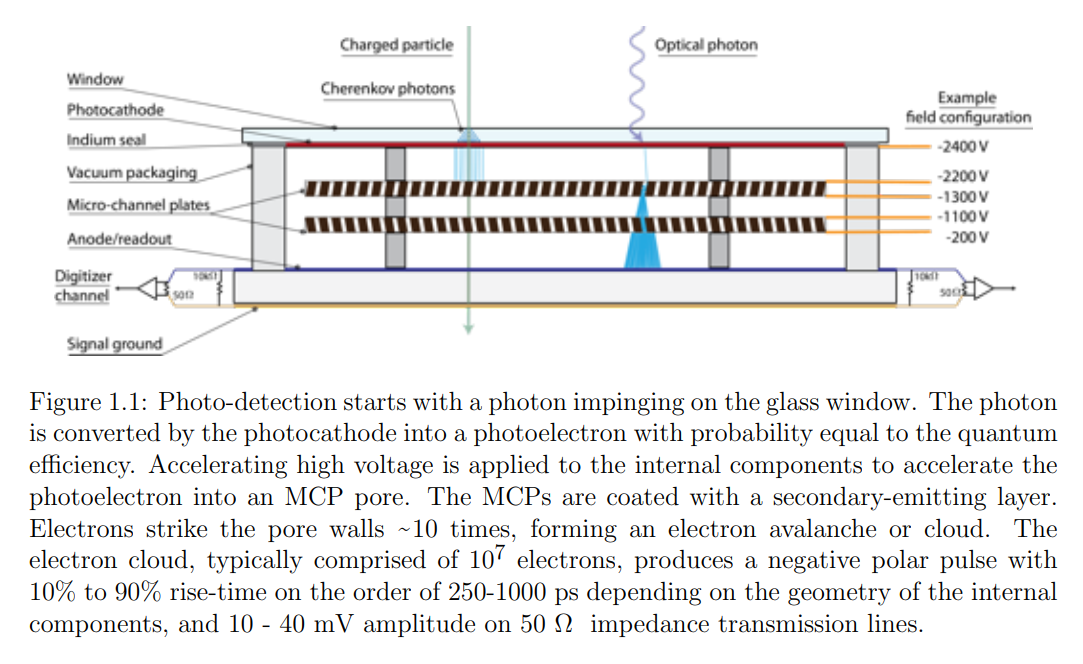 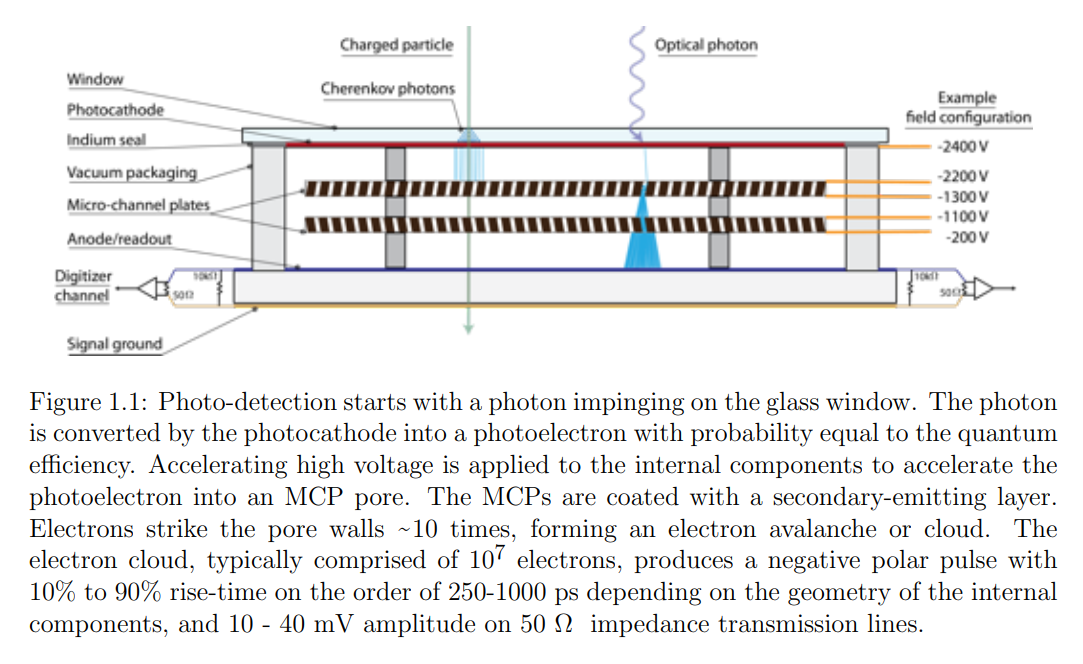 Adopted from Evan Angelico (2020)
68
PSEC5 / PM2024
Apparatus: LAPPD
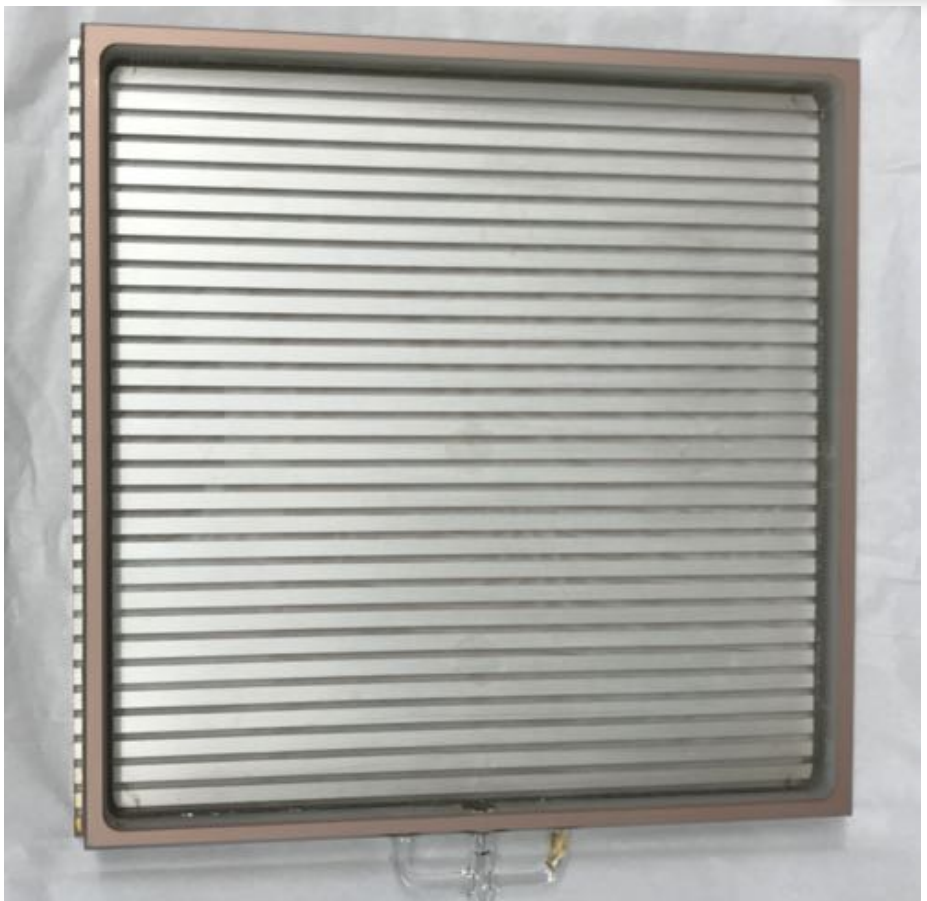 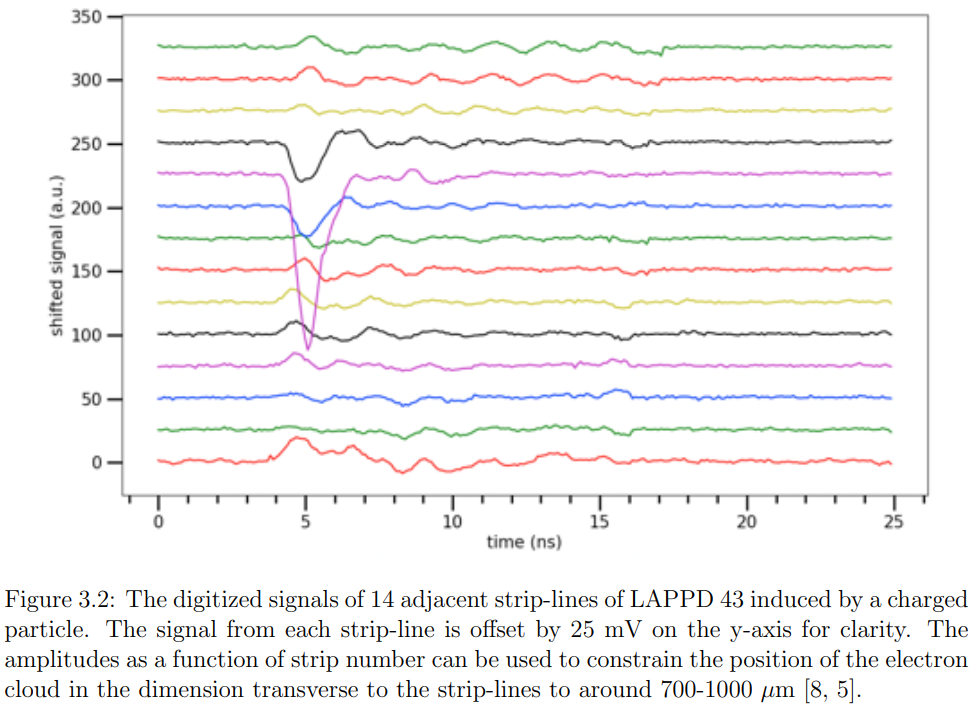 Adopted from Evan Angelico (2020)
69
PSEC5 / PM2024
Timing Resolution of LAPPD
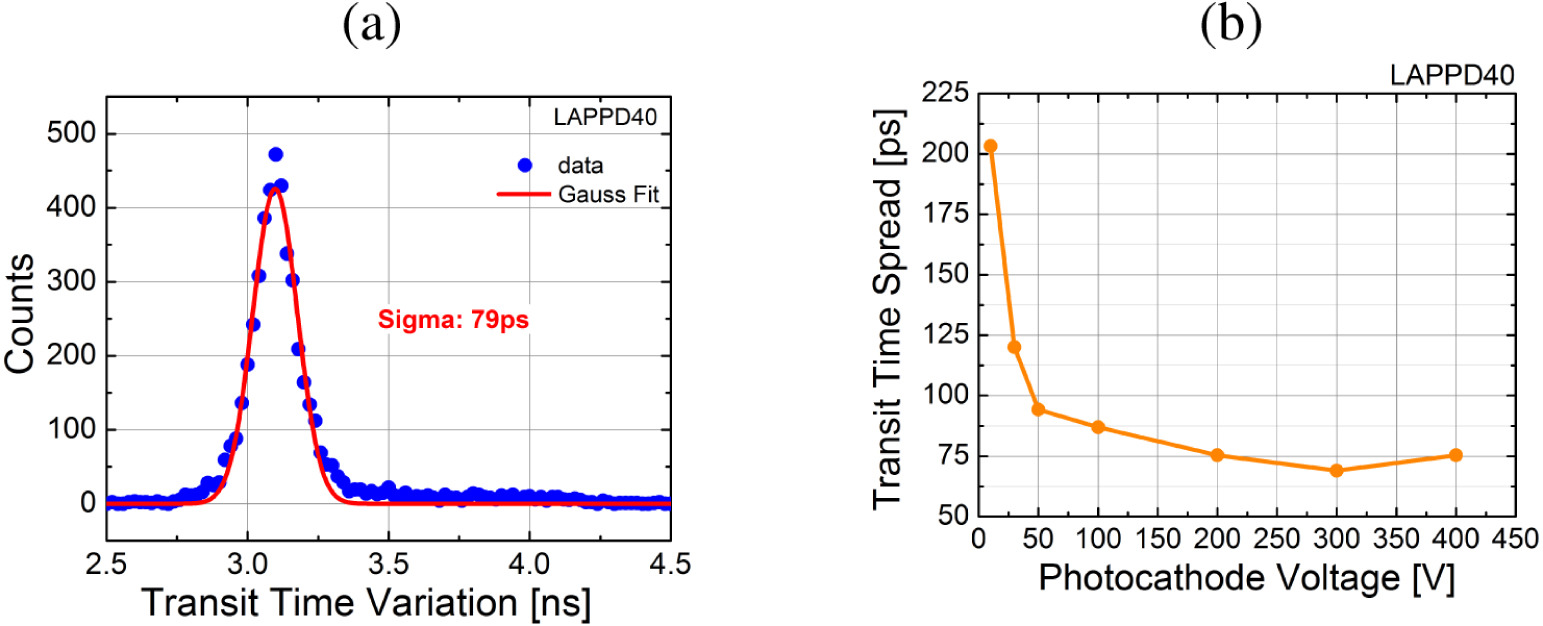 A. V. Lyashenko et al., Performance of Large Area Picosecond Photo-Detectors (LAPPDTM)(2020)
70
PSEC5 / PM2024
Apparatus: ACC/ACDC System
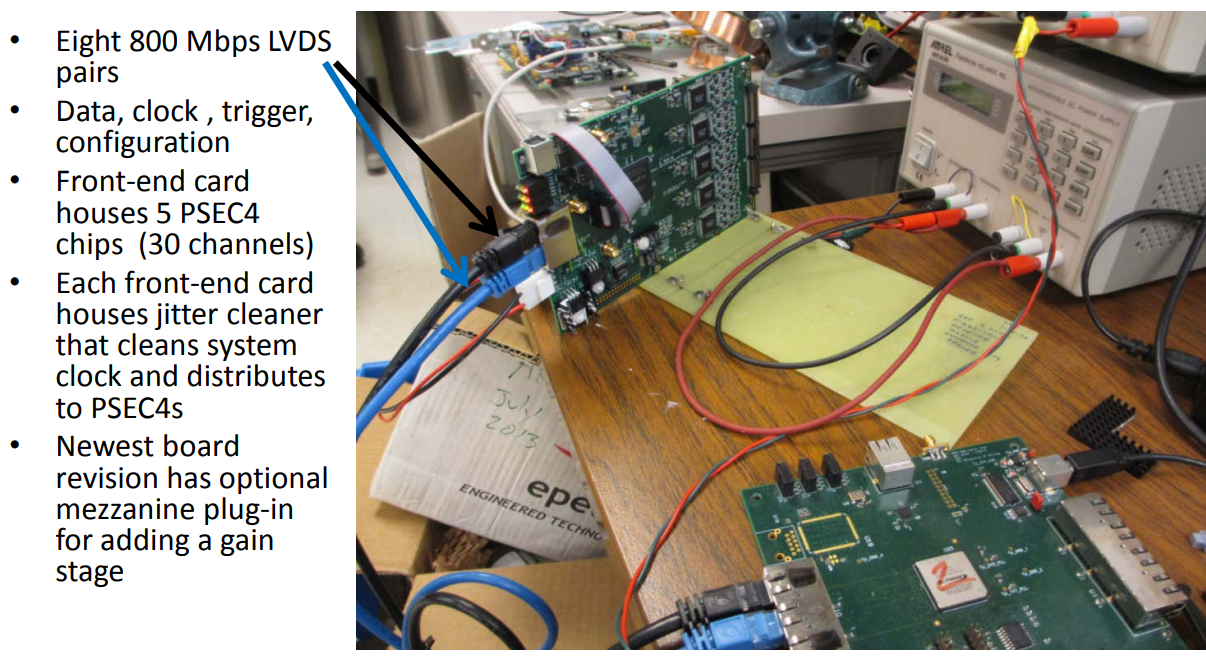 Adopted from Eric Oberla’s talk at ps workshop 2014
71
PSEC5 / PM2024
Instrumentation Layout - MTest
Readout PC
WR Switch
ACC
TP Zen
ACDC
ACC
TP Zen
ACC
TP Zen
ACDC
ACDC
ACDC
ACDC
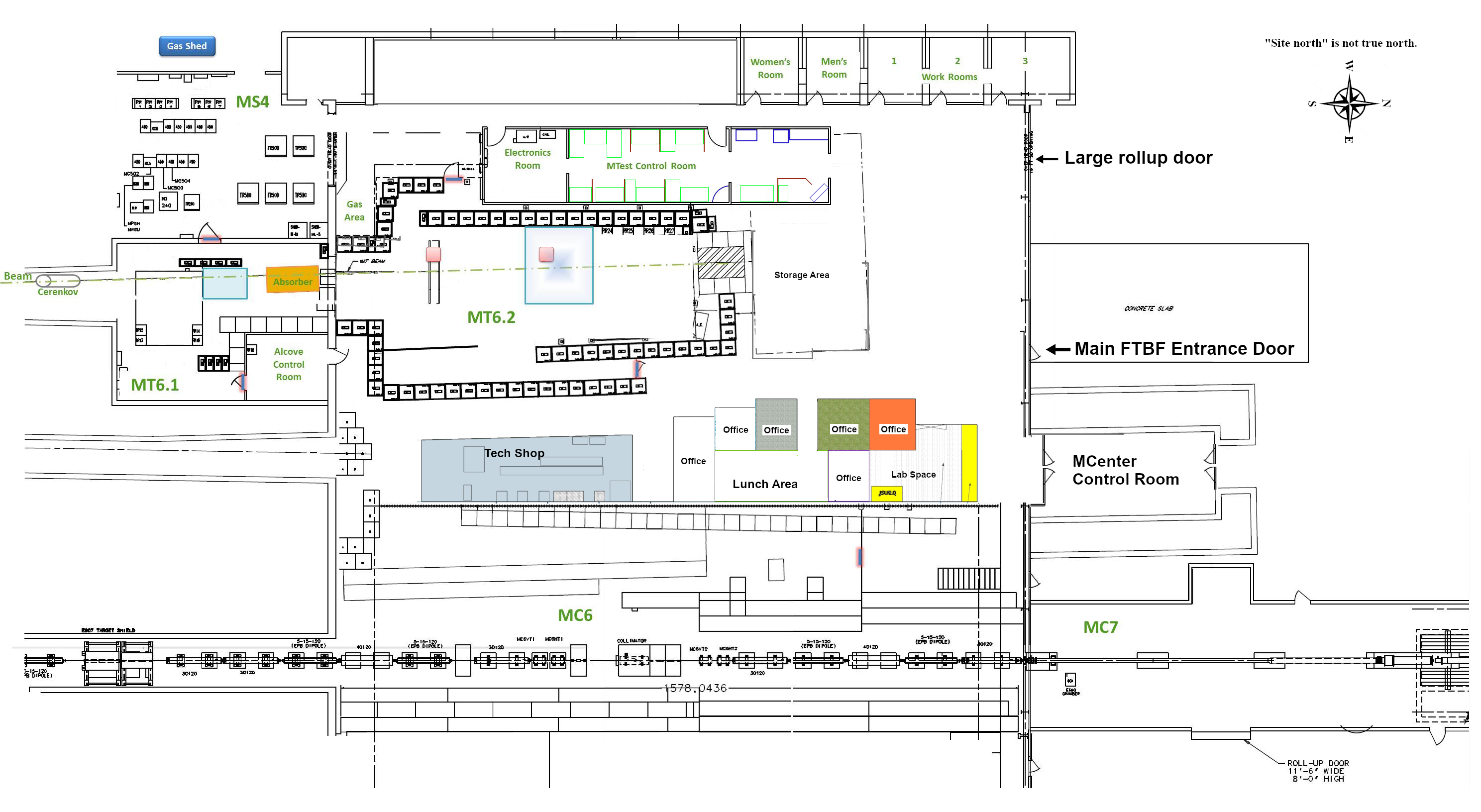 Proposed LAPPD stations
~80 m
72
PSEC5 / PM2024
otsdaq Integration
otsdaq is a “ready-to-use” Data Acquisition (DAQ) system that is also capable of configuring and controlling individual experiments through a GUI.
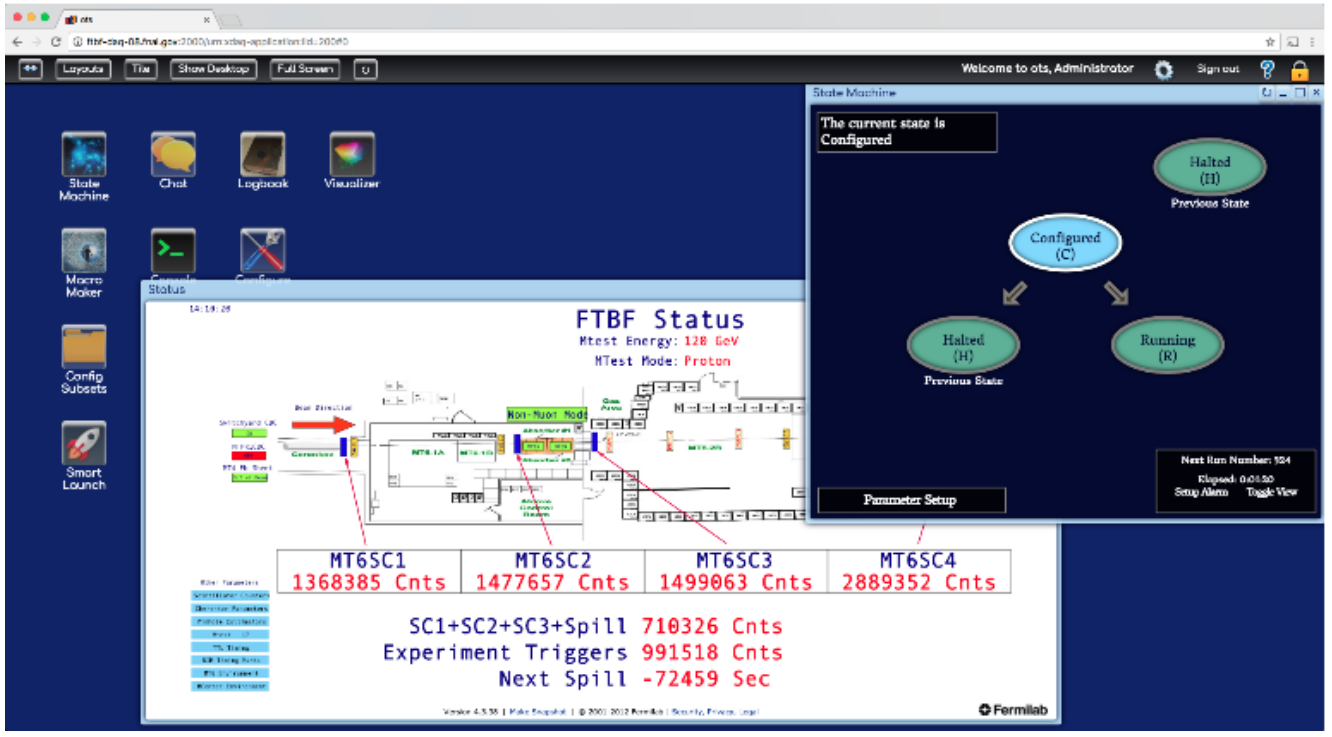 K.Biery et. al, The Fermilab Test Beam Facility Data Acquisition System Based on otsdaq
73
PSEC5 / PM2024
Leakage
Most leak current comes from vdd & gnd of the gate of the switch. However, the amount of it depends on the voltage of the signal line.
Hold time is calculated using Vdd-gnd pulse as a signal, sampling vdd, and measuring how long does ff corner takes to reach 0.9vdd. (This is the worst case for leak current.)
Equilibrium point depends on the process variation of the switch. The voltage of the capacitor will decay to that point, and the decay time also depends on the variation.
2024-05-27
PSEC5 / PM2024
74
Citations(All from the doc lib)
Preliminary Specifications for a 1-Picosecond Resolution ASIC for the FTBF TOF System
A Modular Data Acquisition System using the 10 GSa/s PSEC4 Waveform Recording Chip
DEVELOPMENT OF LARGE-AREA MCP-PMT PHOTO-DETECTORS FOR A PRECISION TIME-OF-FLIGHT SYSTEM AT THE FERMILAB TEST BEAM FACILITY
Measurement Noise and Time-Base Calibration in ACDC Data
2024-05-27
PSEC5 / PM2024
75